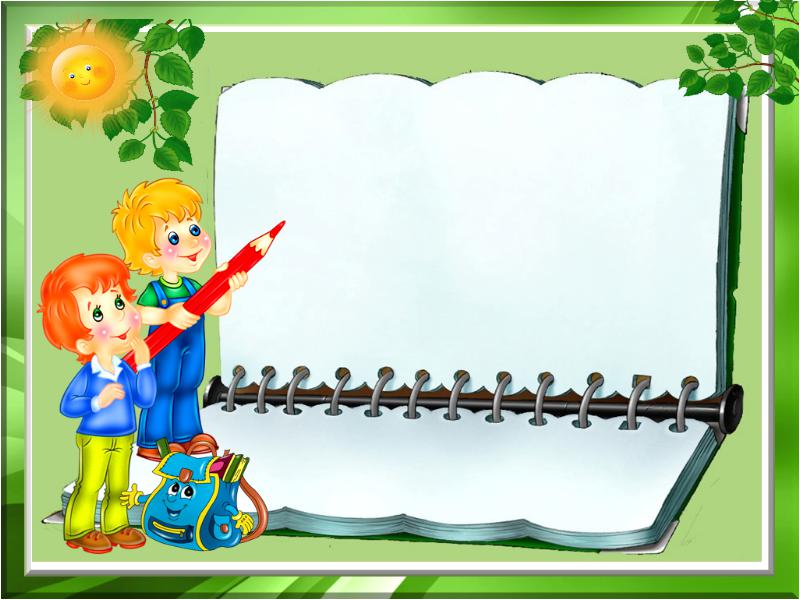 Миколаївська
загальноосвітня школа-інтернат 
І-ІІІ ступенів № 3
Портфоліо
5 класу
2014-2015 
навчальний рік
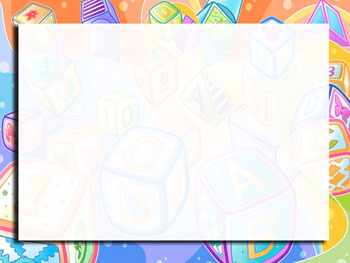 Ми веселі, дружні, кмітливі, 
допитливі і щирі
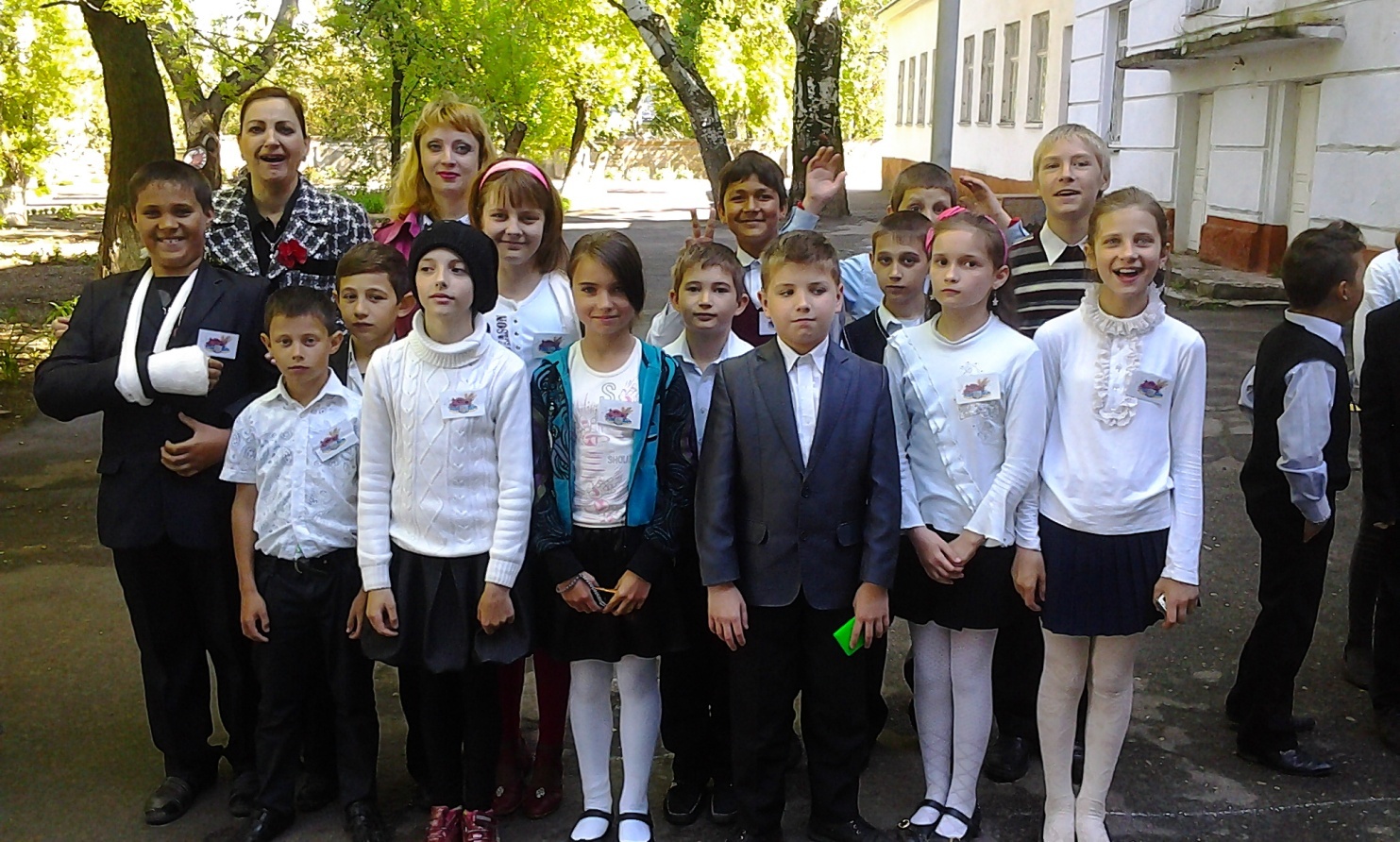 Нас  10  хлопчиків  та  7 дівчаток
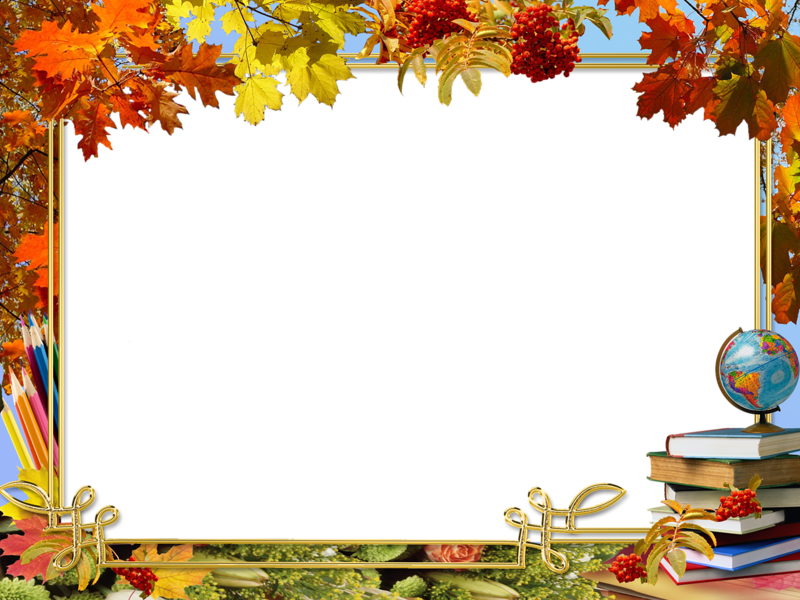 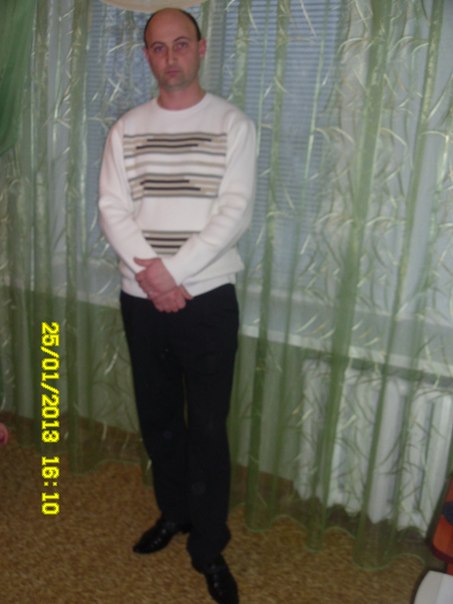 Вихователь
Андрусенко 
Олександр Сергійович
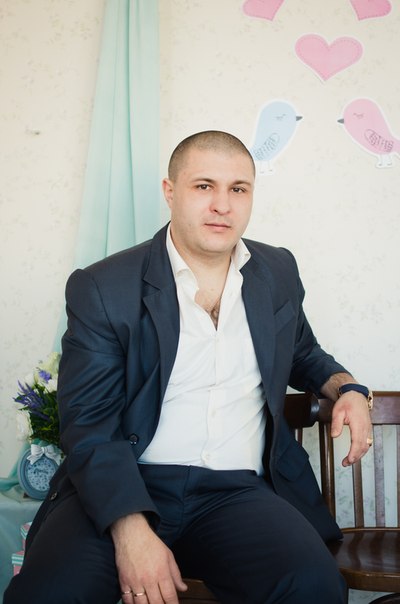 Класний керівник
Маленко
Павло Вікторович
АКТИВ  5 КЛАСУ
СТАРОСТА
Прозорова  Анастасія
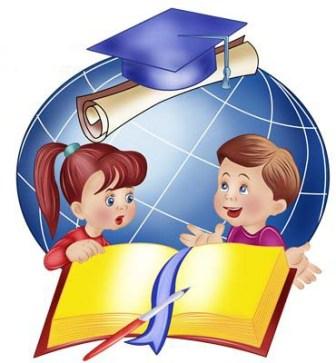 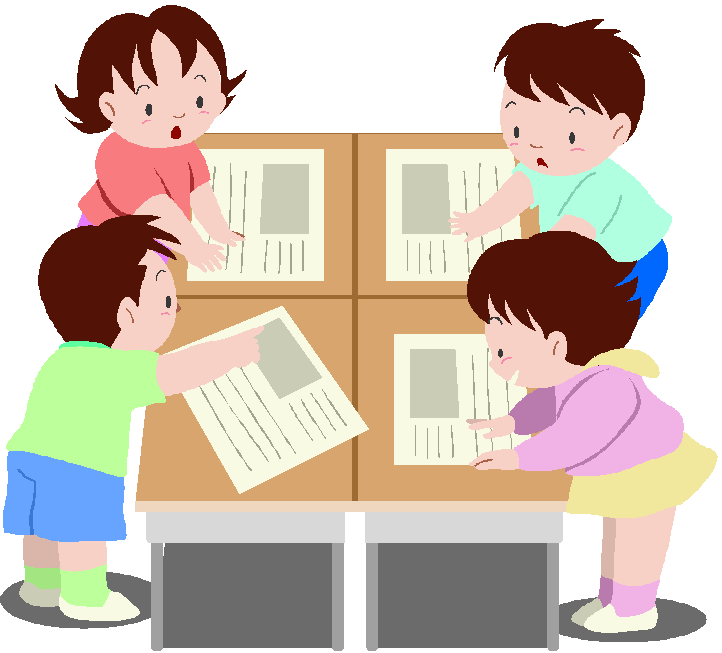 ЗАСТУПНИК СТАРОСТИ
Караван Петро
Міністр  освіти

Швець Микита
Міністр  дисципліни та порядку

Островська Марсела
Міністр  культури та дозвілля

Борсуцька Ніна
Міністр здоров’я

Соколов Назар
Міністр господарства

Скринченко Ілля
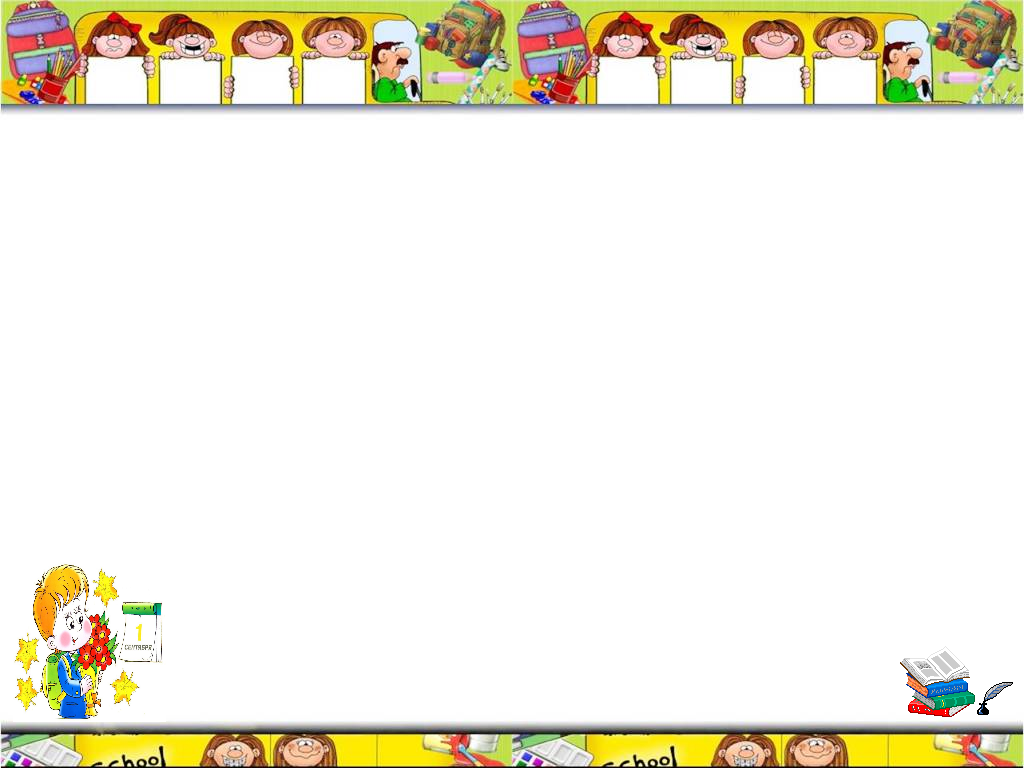 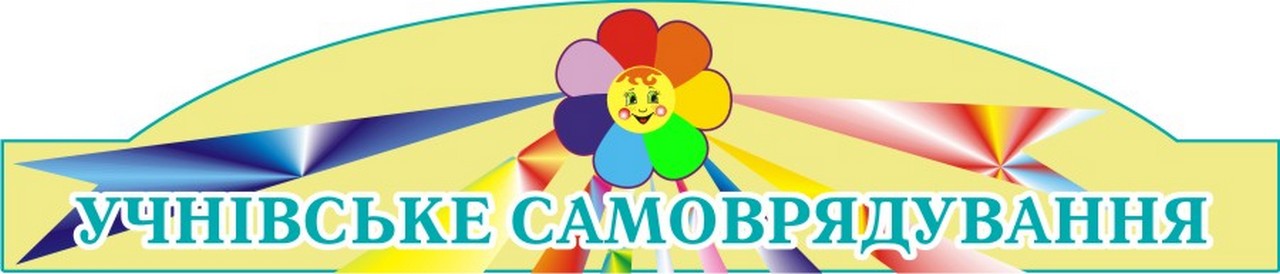 САМОВРЯДУВАННЯ В КЛАСІ
Староста
Заступник старости
Прозорова Анастасія
Караван Петро
Міністерство освіти
Міністерство здоров’я
Швець М.
Романенко В.
Кудрєєва Н.
Соколов Н.
Гаєвська С.
Круду П.
Скринченко І.
Слогін
Міністерство  господарства
Борсуцька Н.
Аркуша Д.
Гонта К.
Діма Ю.
Міністерство  культури 
та дозвілля
Островська М.
Полторак Д.
Покорський Д.
Міністерство  дисципліни
та порядку
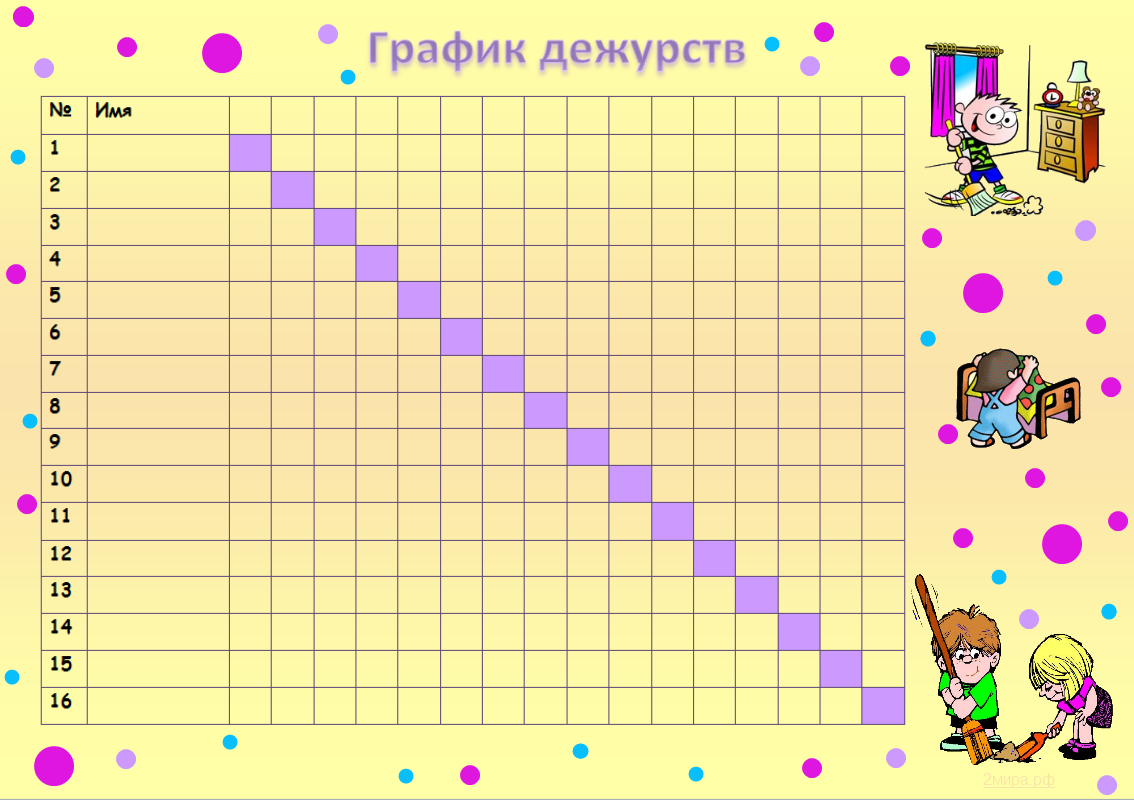 Чергування По класу та їдальні
Аркуша Д.
Борсуцька Н.
Гаєвська С.
Понеділок
Полторак  Д.
Прозорова А.
Островська М.
Діма Ю.
Четвер
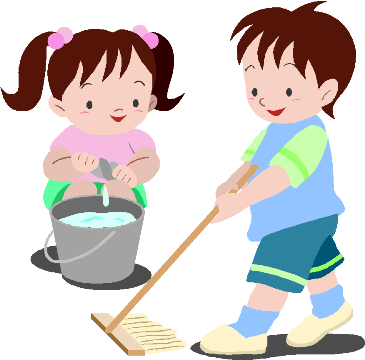 Середа
Швець М.
Романенко В.
Покорський  Д.
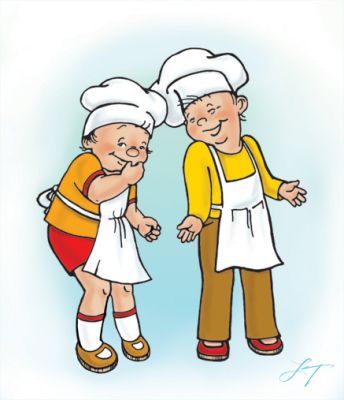 Скринченко І.
Слогін П.
Соколов  Н.
Круду  П.
Гонта К.
Кудрєєва Н.
Караван П.
Вівторок
П’ятниця
Заповіді                  школяра
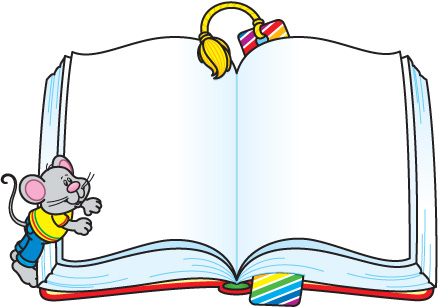 1. Будьте вірні Україні та її народові.
2. Наполегливо здобувайте знання.
3. Збагачуйтеся духовними надбаннями світової культури.
4. Будьте сумлінні, нічого не робіть проти своєї совісті.
5. Живіть у злагоді зі своїми братами, сестрами і дітьми.
6. З усього робіть висновки на майбутнє.
7. Допомагайте старшим і немічним, меншим за себе, не слухайте злих наклепів.
8. Не будьте нещирими і злими.
9. Говоріть тільки правду.
10. Ніколи не беріть чужого без дозволу.
11. Будьте слухняними, цим ви покажете свою любов до рідних.
12. Поважайте батька й матір.
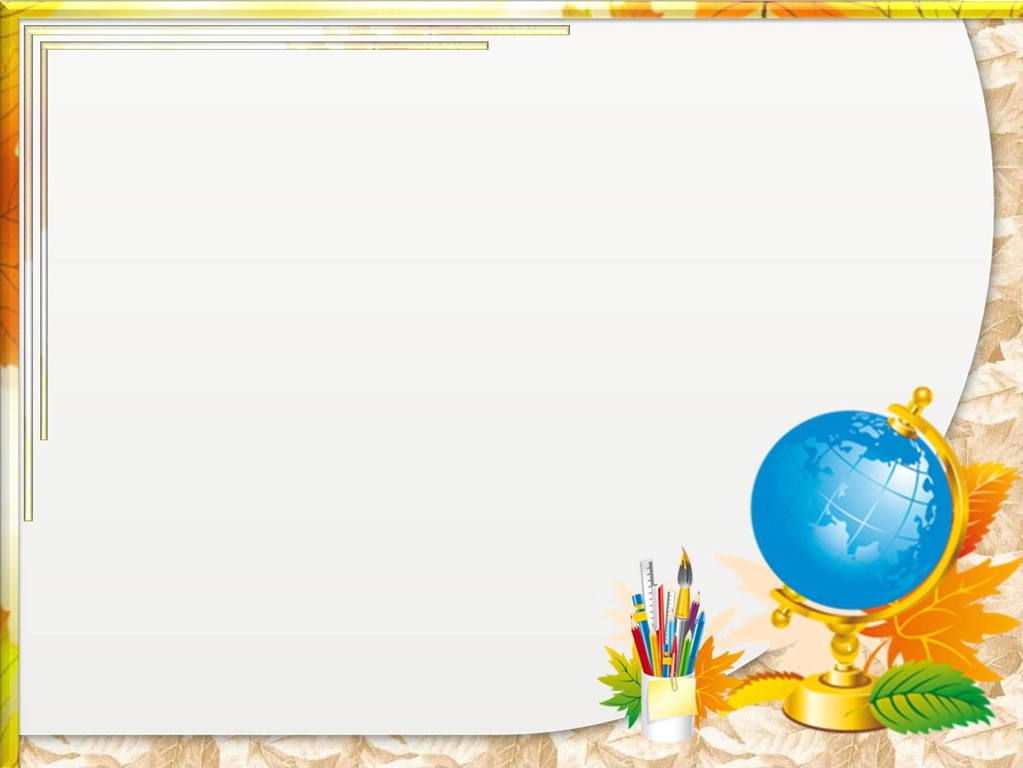 Загальношкільна лінійка
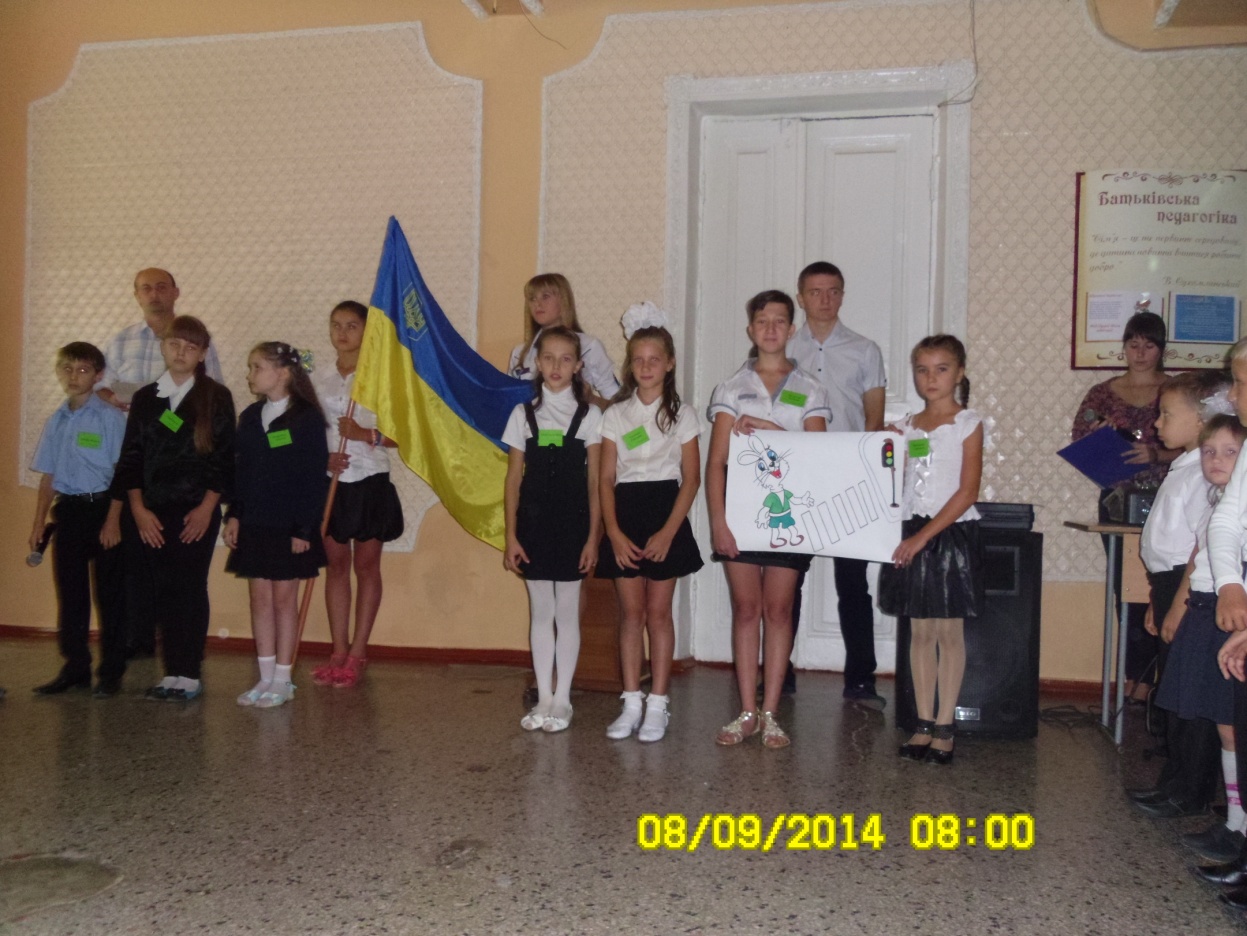 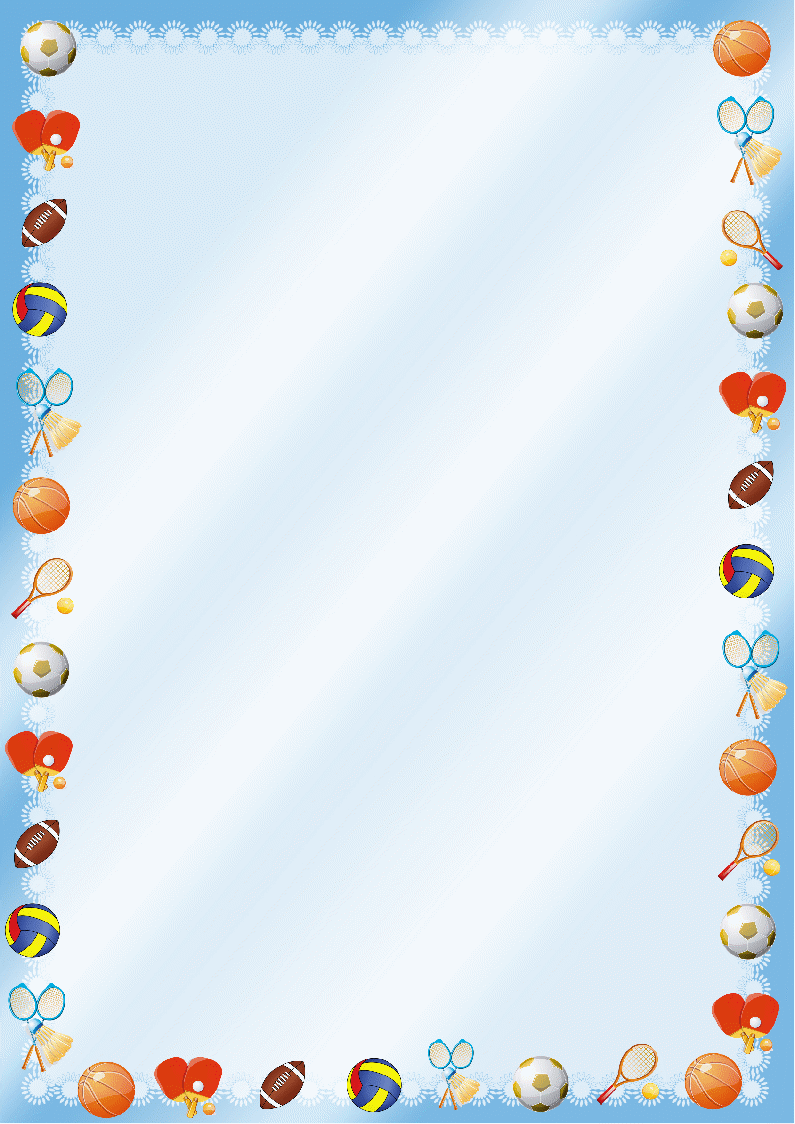 Всеукраїнський 
Олімпійський тиждень
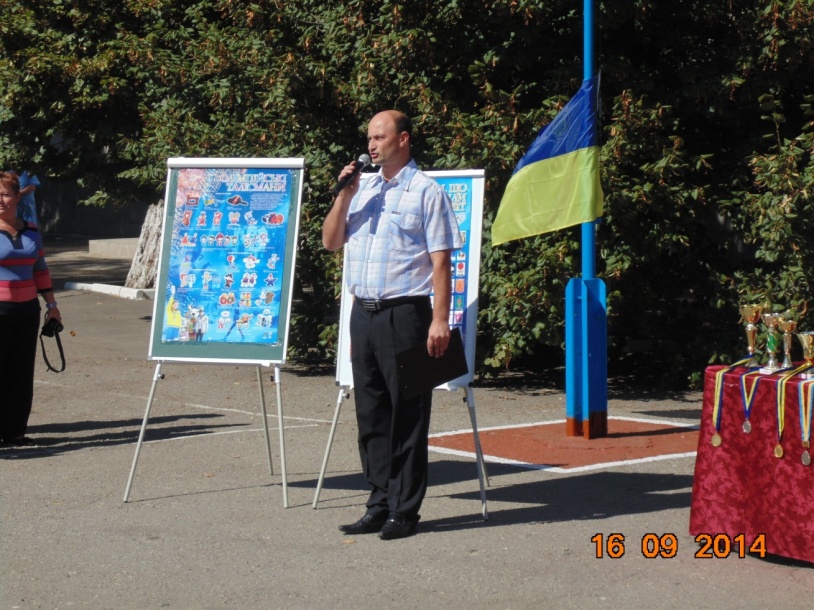 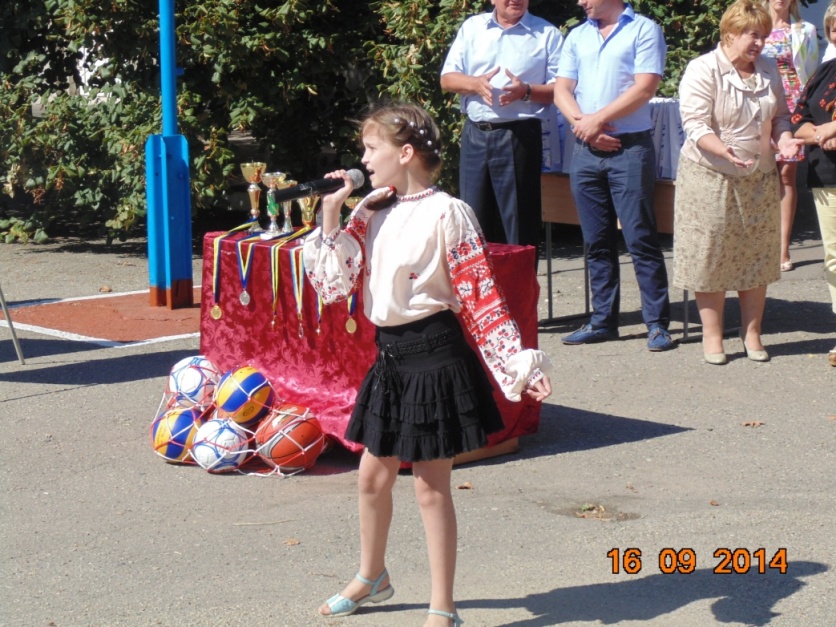 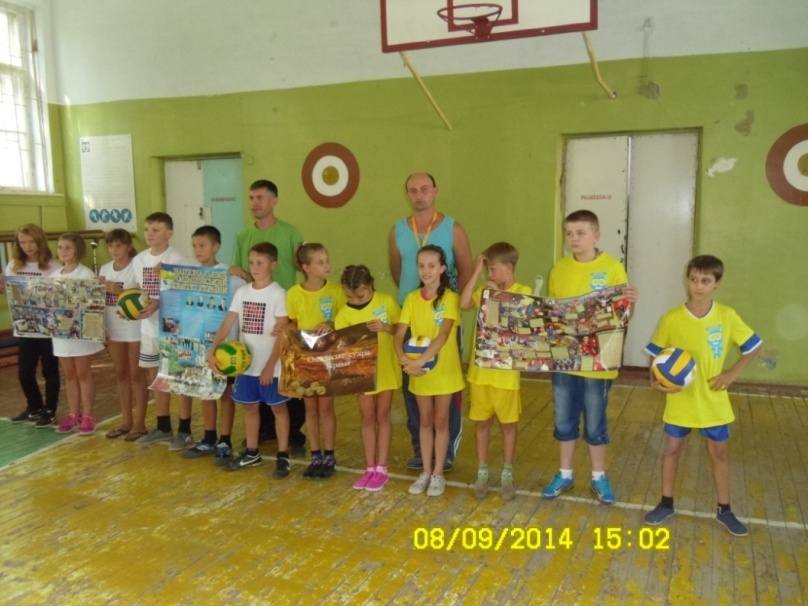 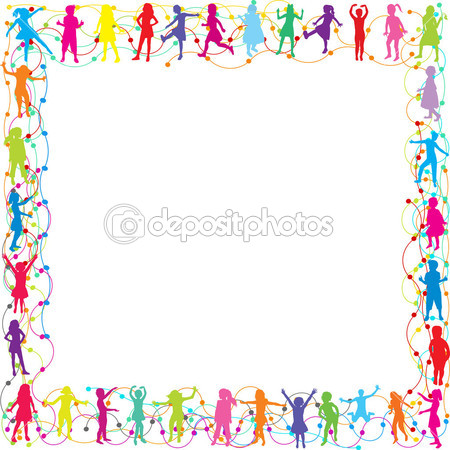 Майстер-клас з майстром спорту, 
бронзовим призером Чемпіонату  Європи
з греблі на каное
Приходько  Михайлом  Леонідовичем
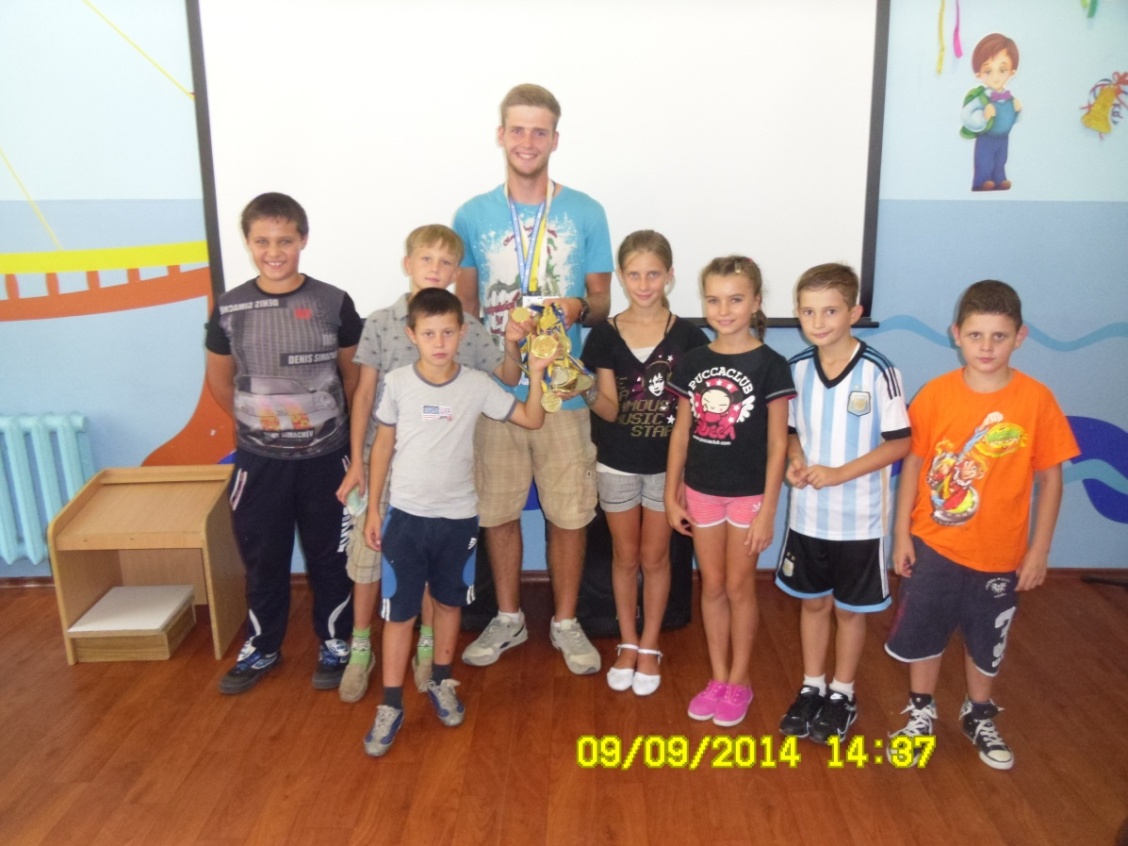 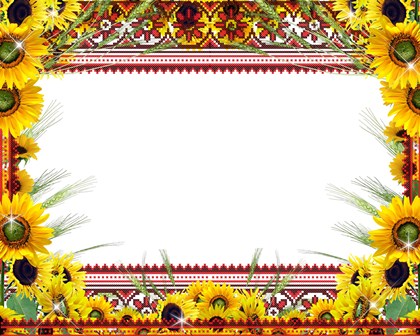 Подорож 
козацькими стежками
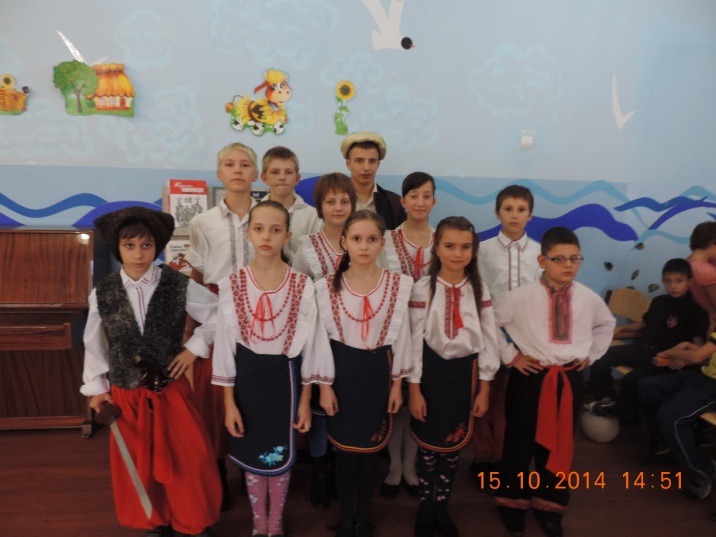 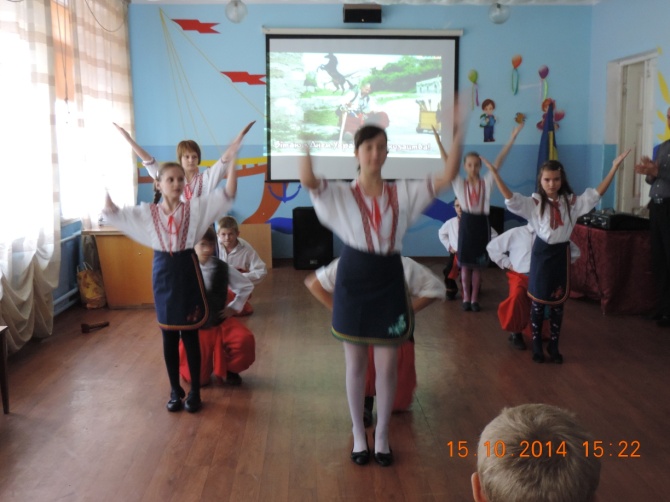 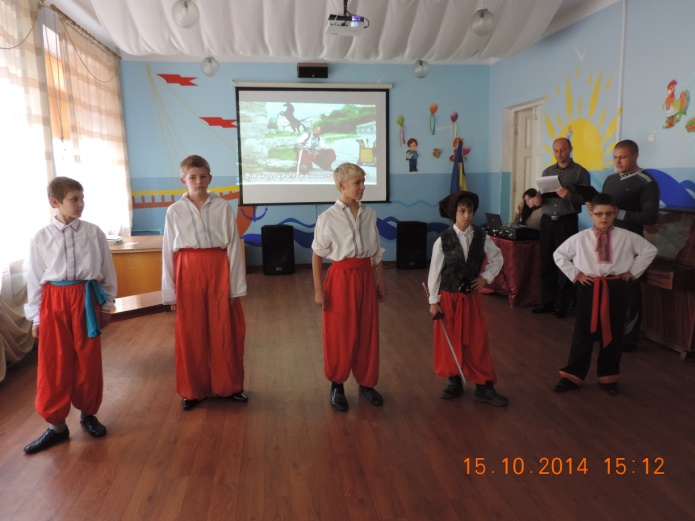 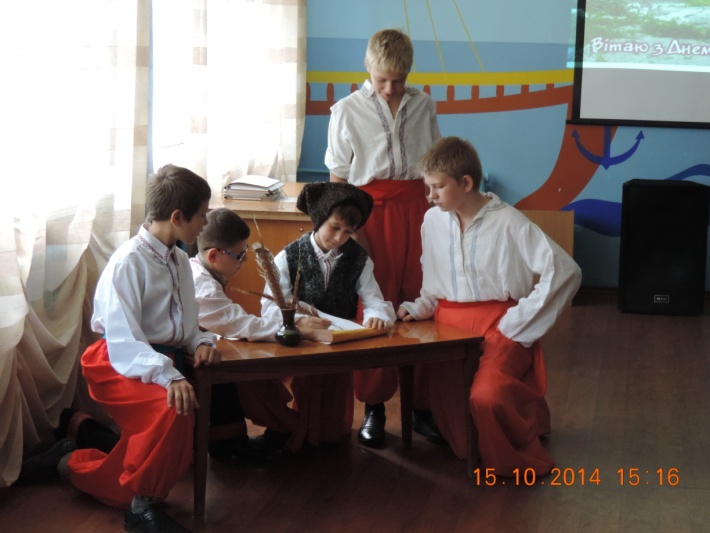 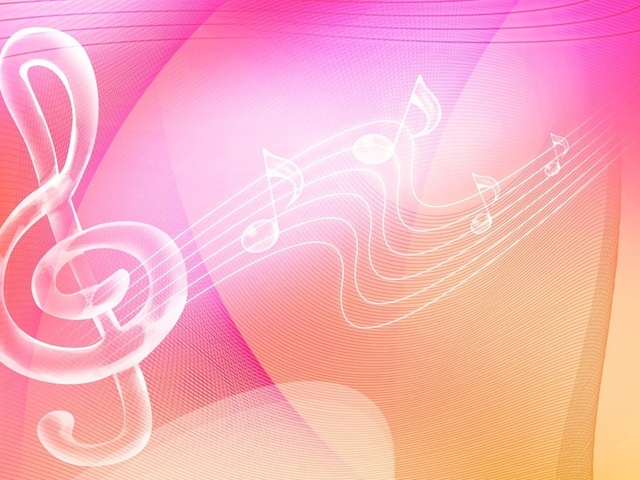 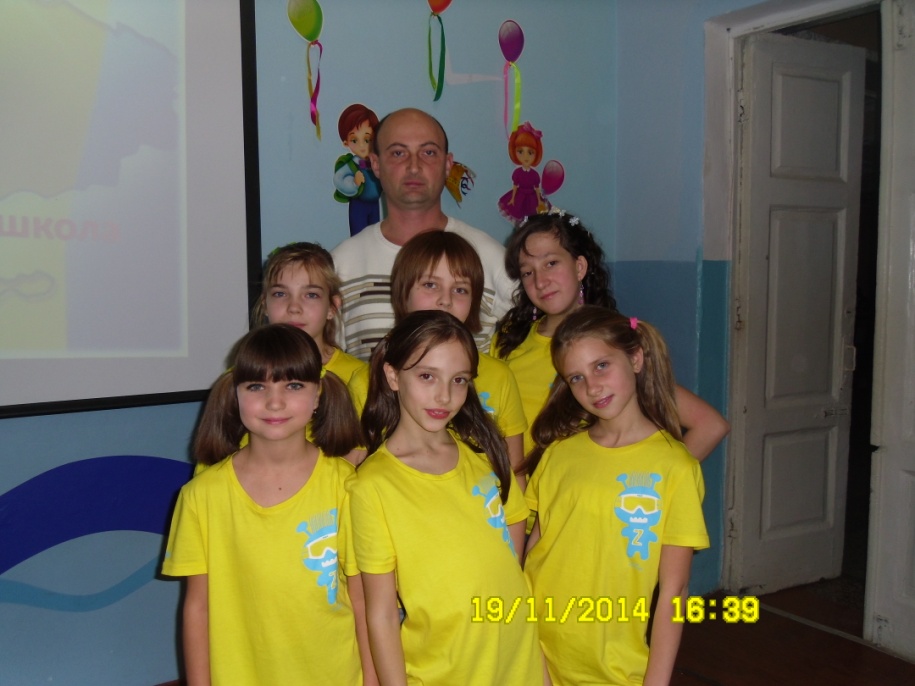 Школа
 шукає таланти 3
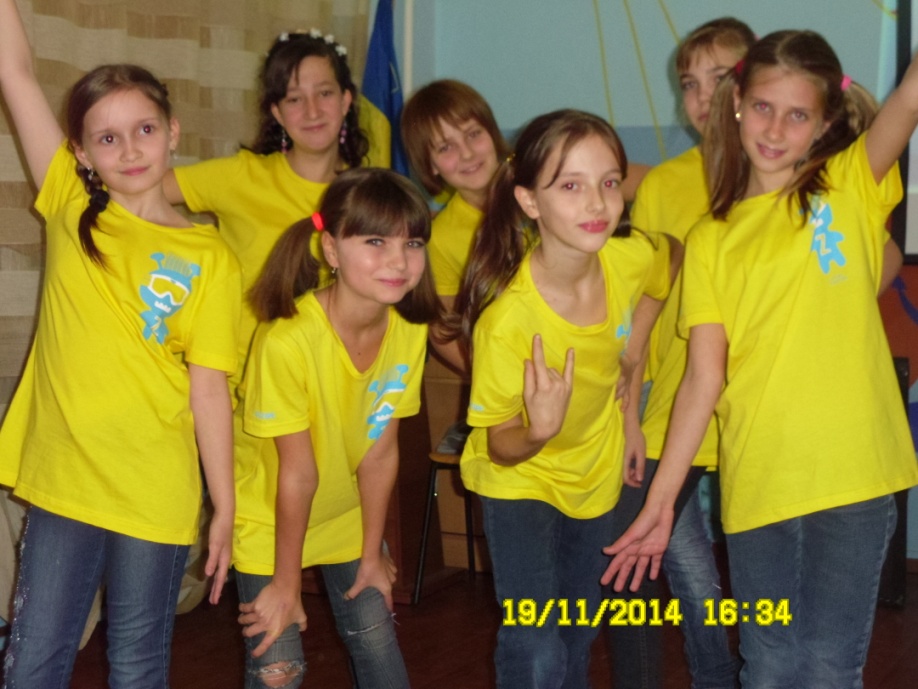 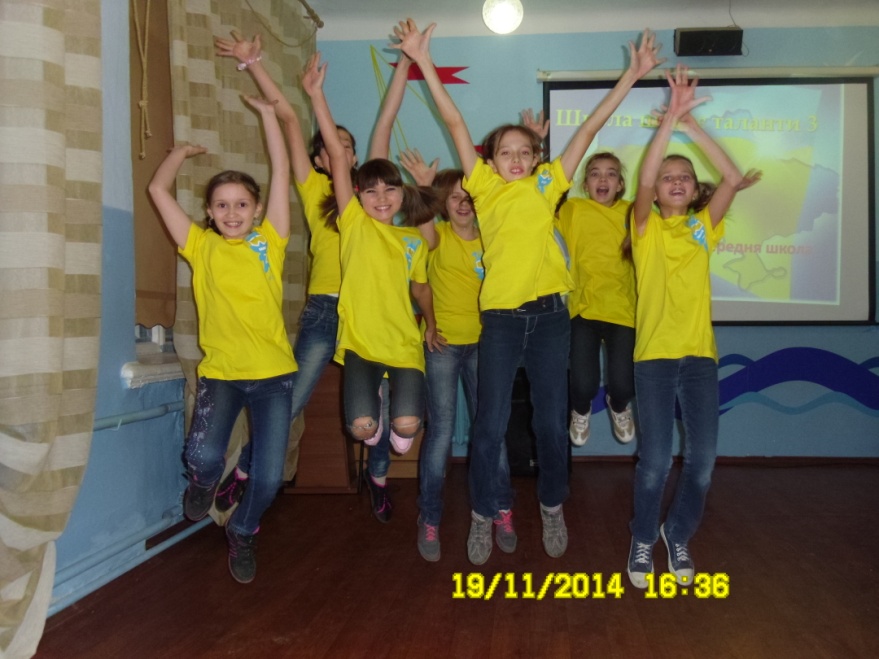 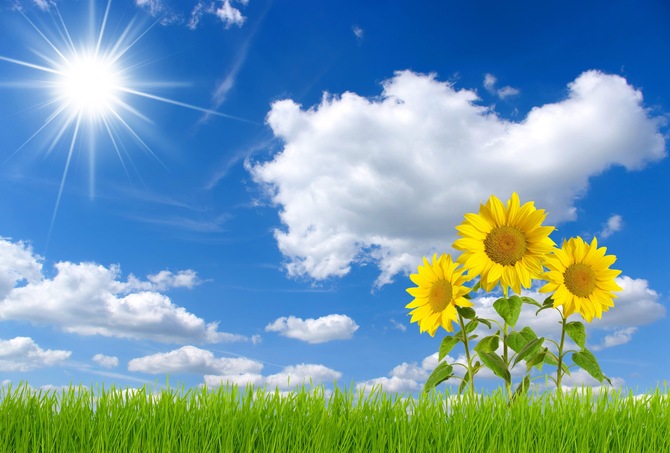 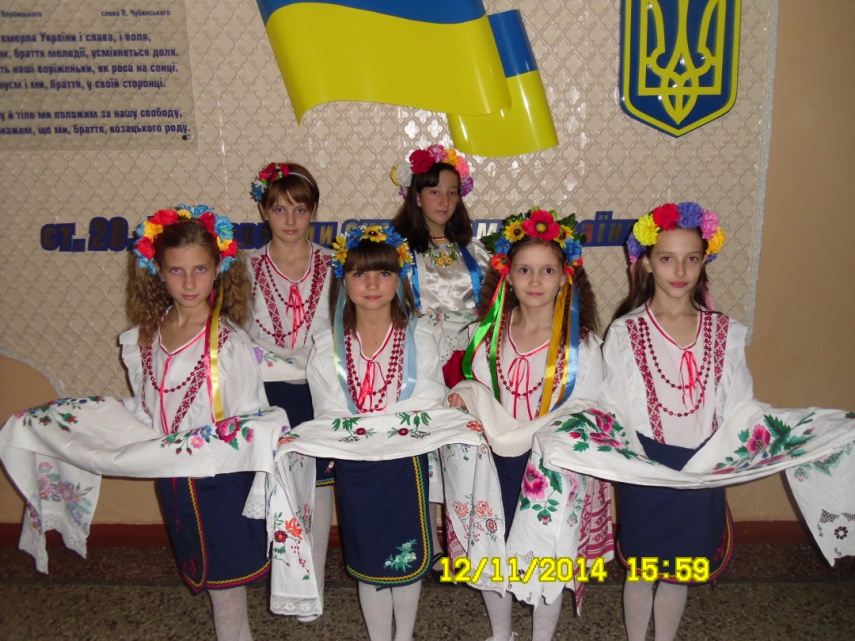 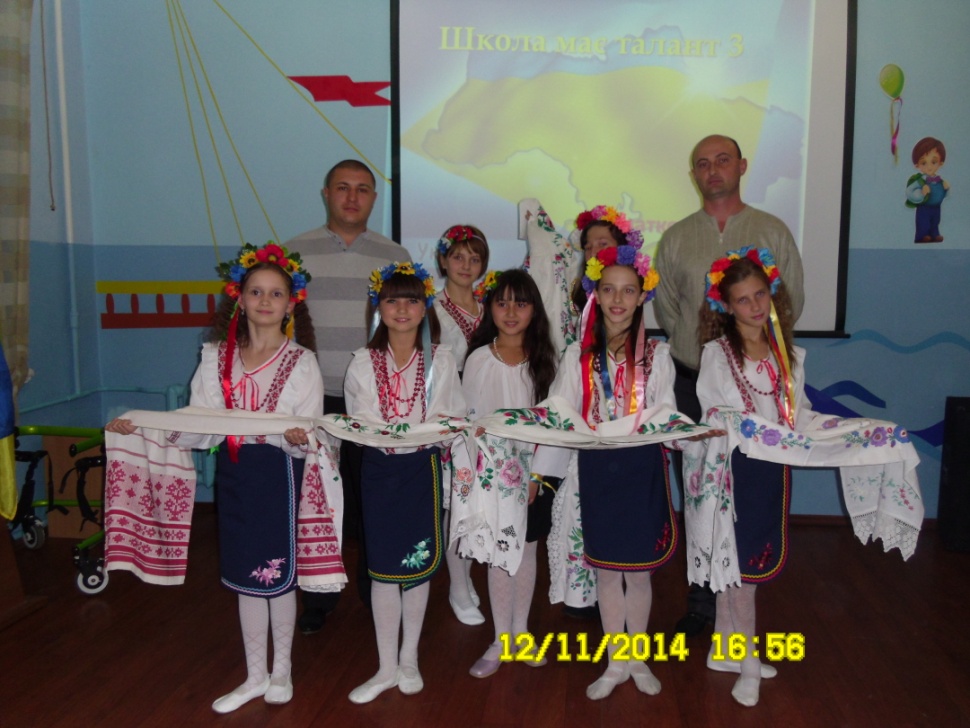 Національно-патріотичне
 виховання
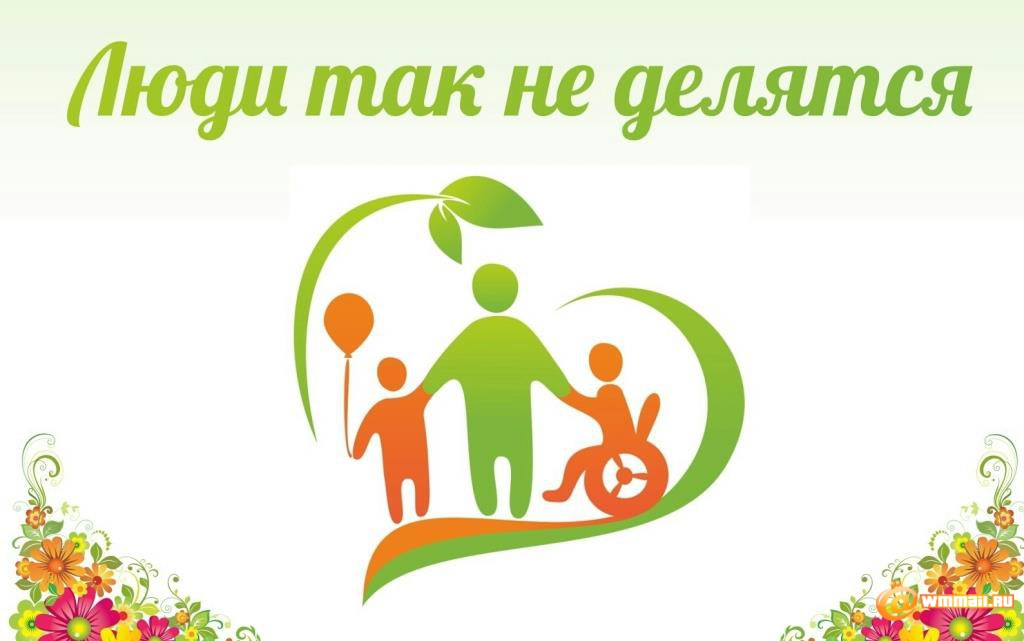 Міжнародний день інвалідів
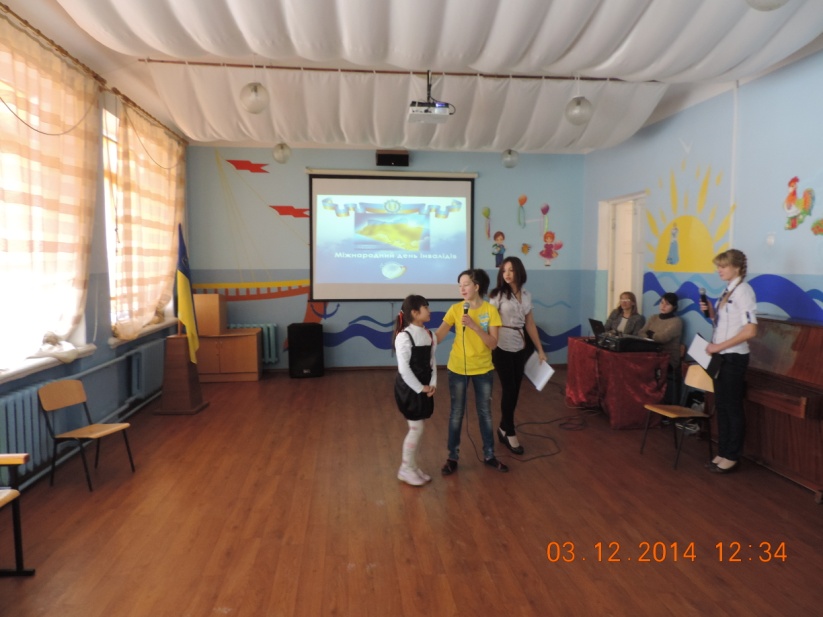 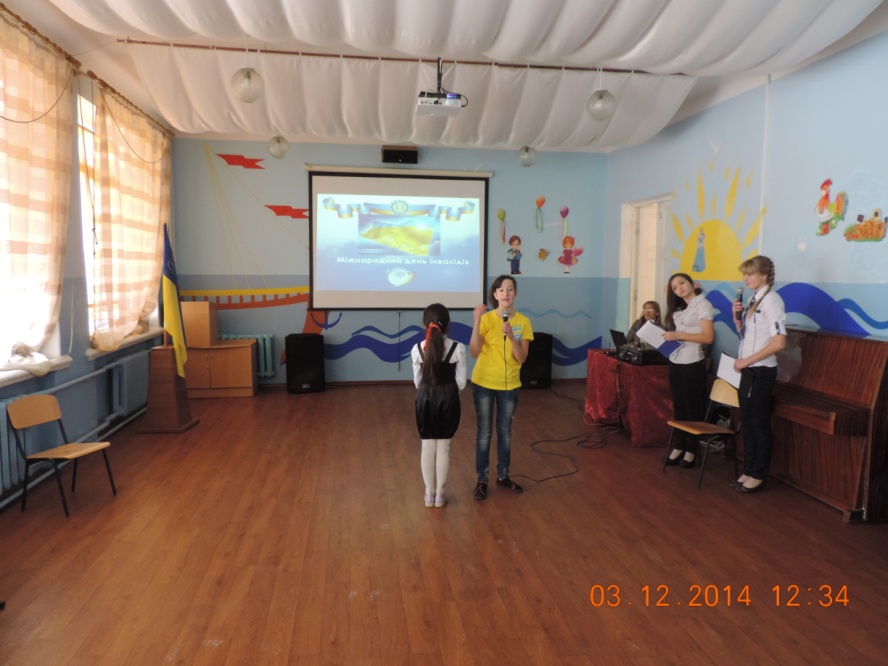 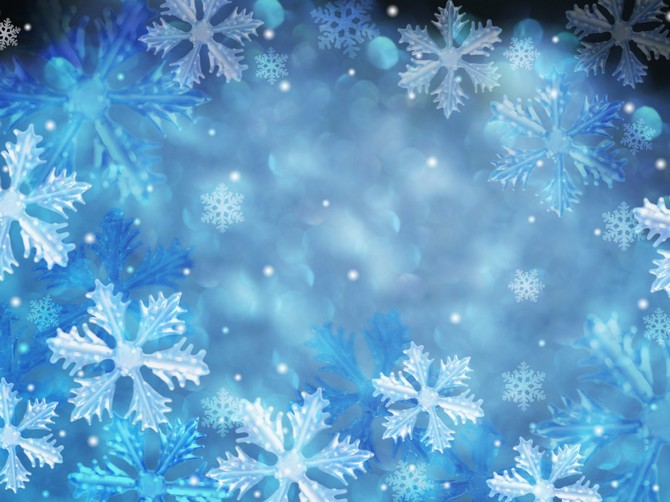 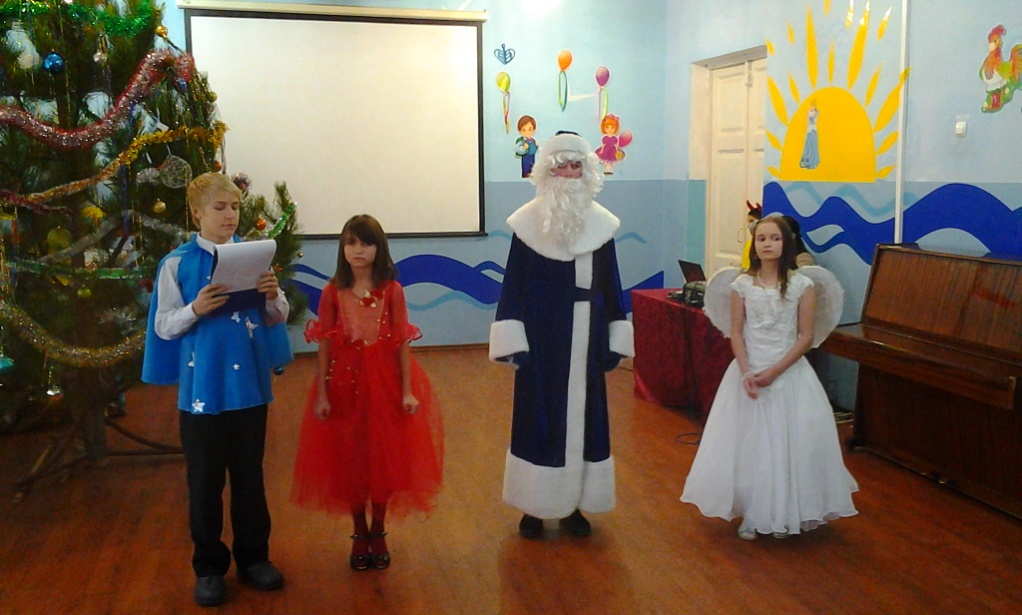 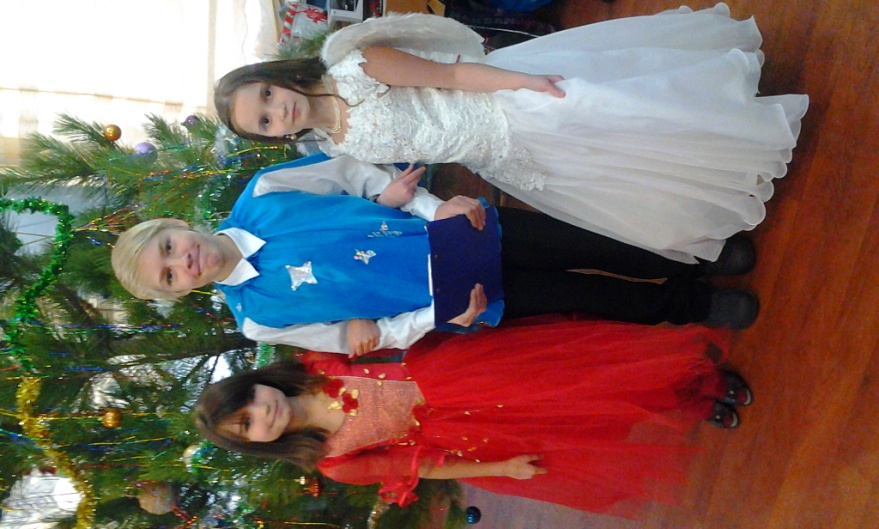 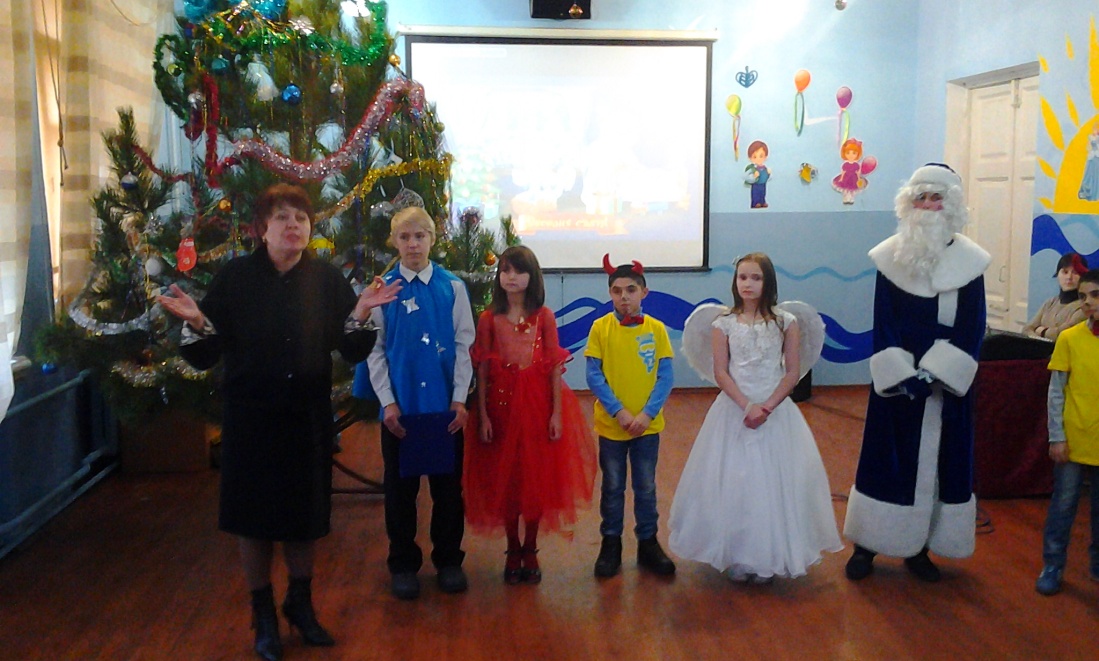 Новий 
рік
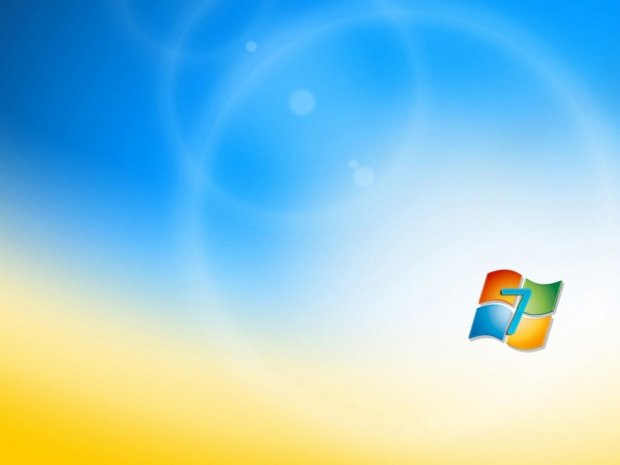 Зустріч з учасником АТО
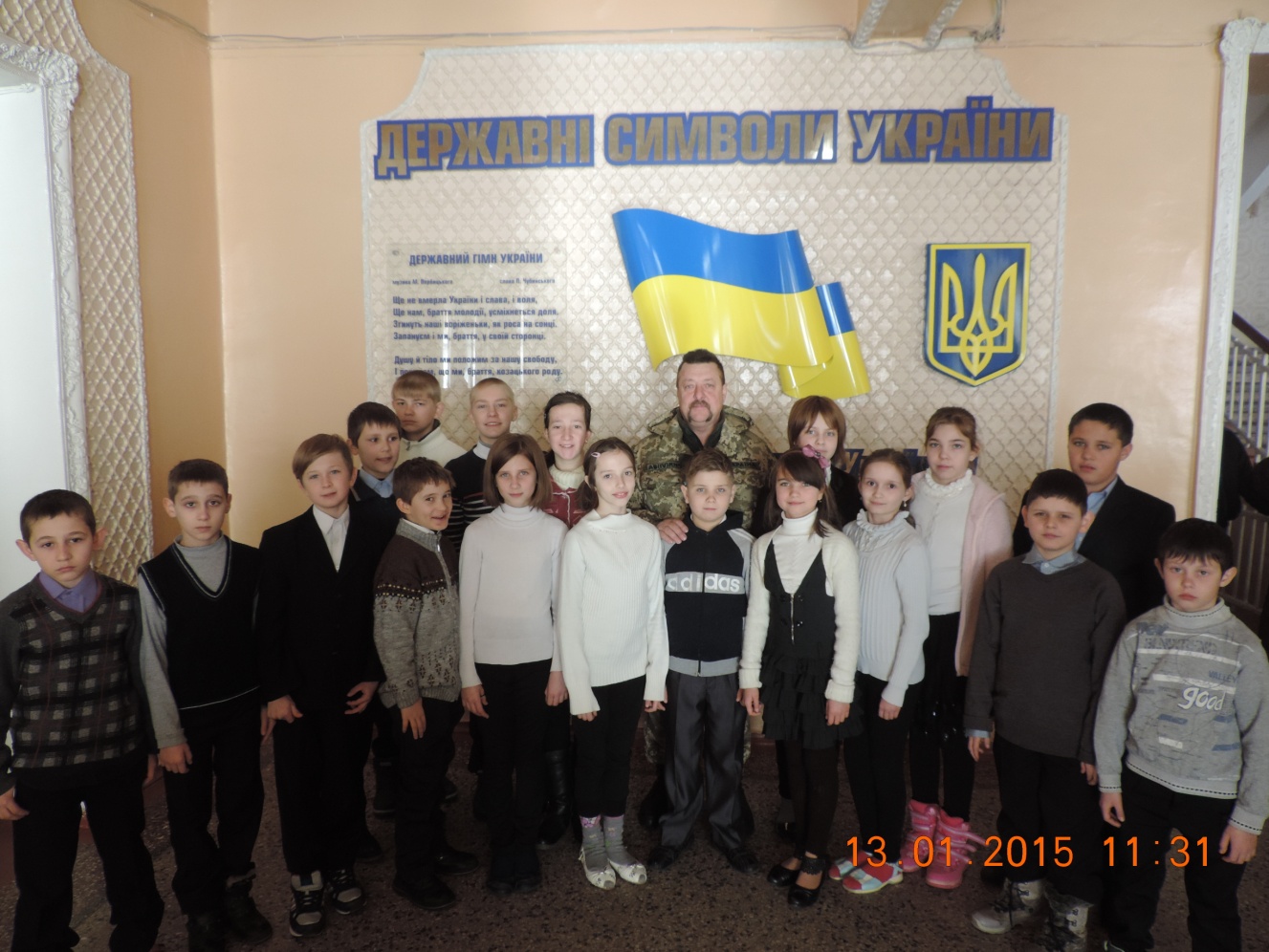 Миру в Україні - бути!Миру хочуть добрі людиІ дорослі, і маліПрагнуть миру на Землі!
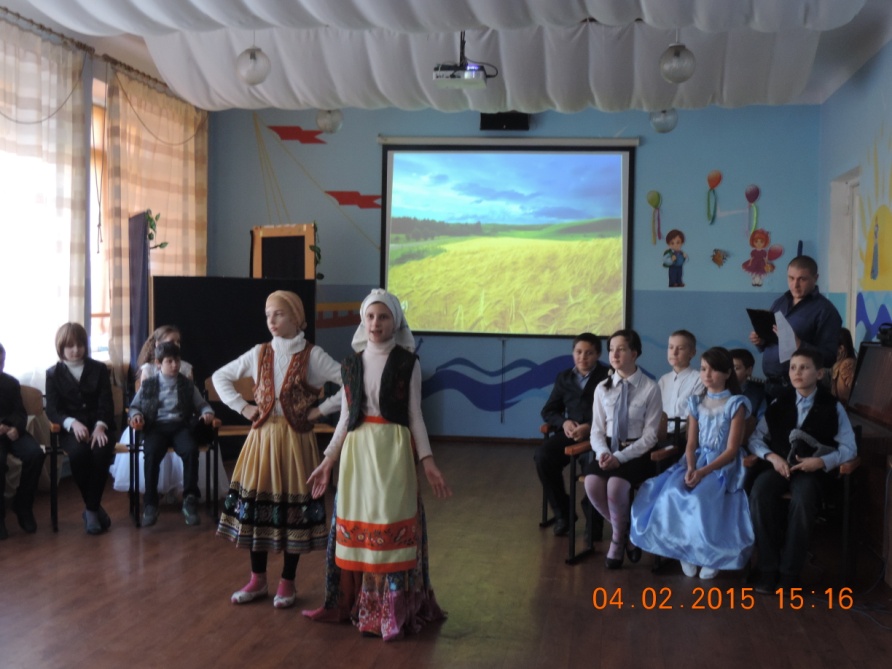 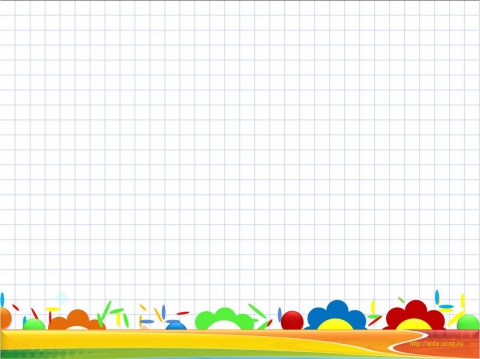 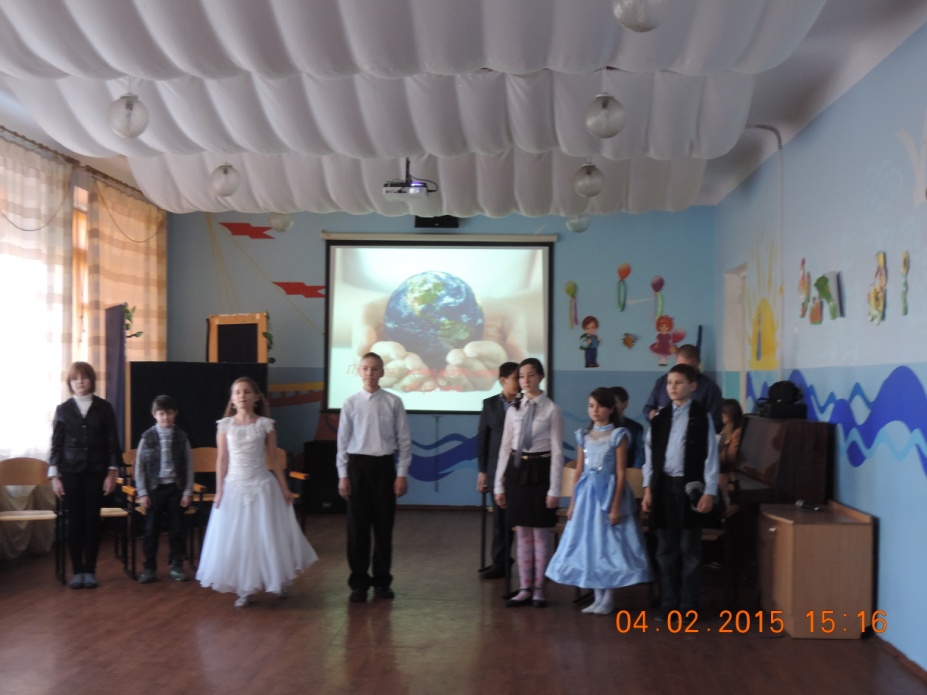 Екологічне    виховання
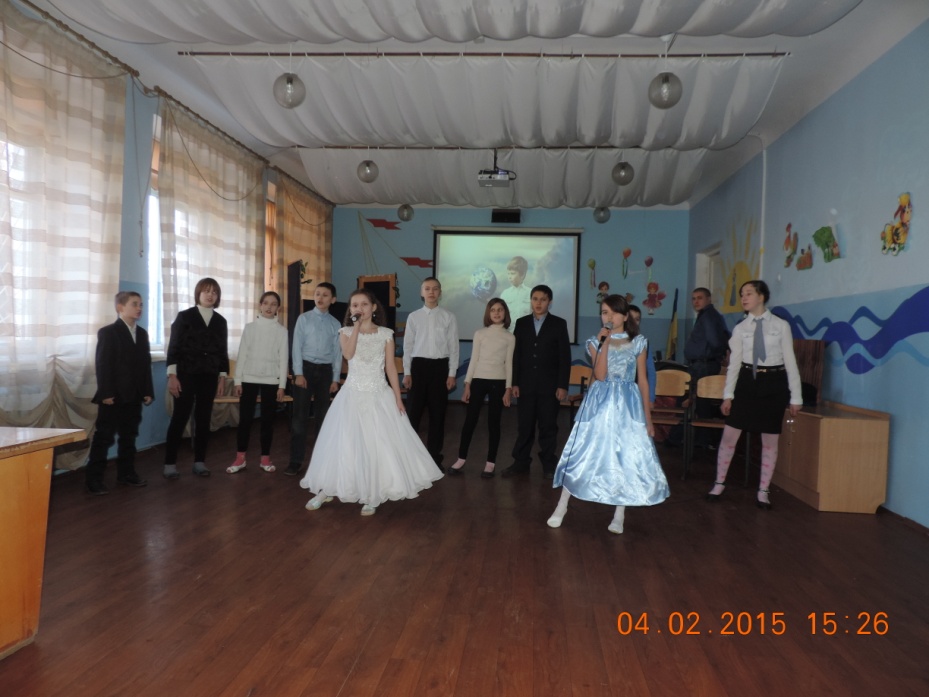 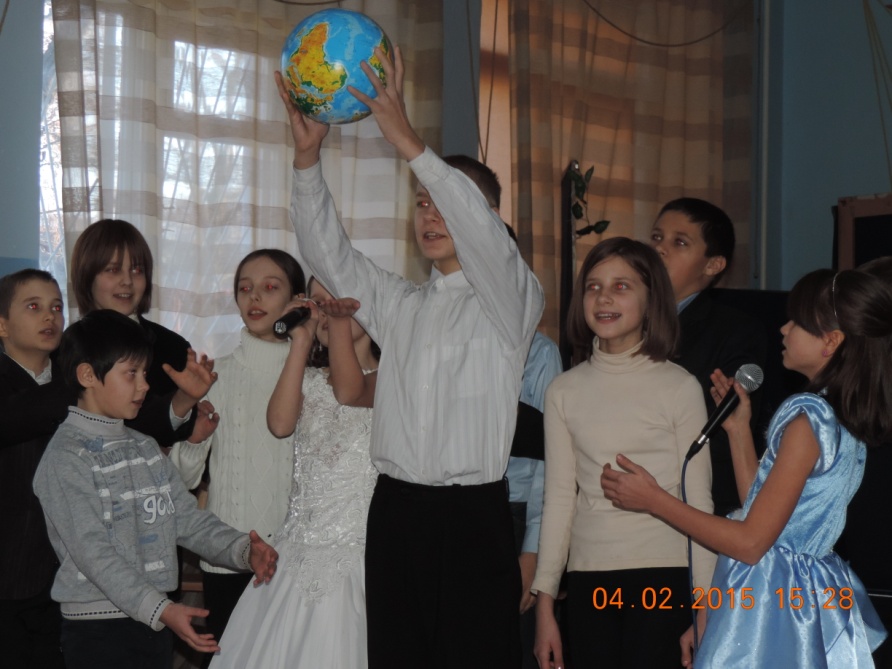 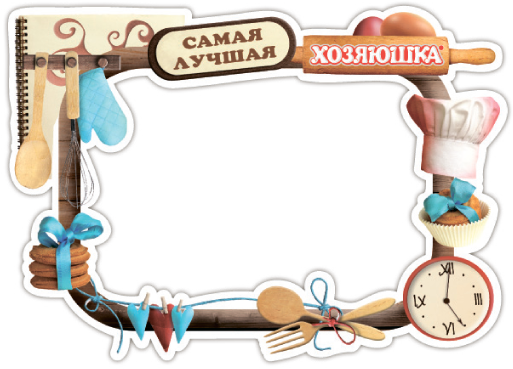 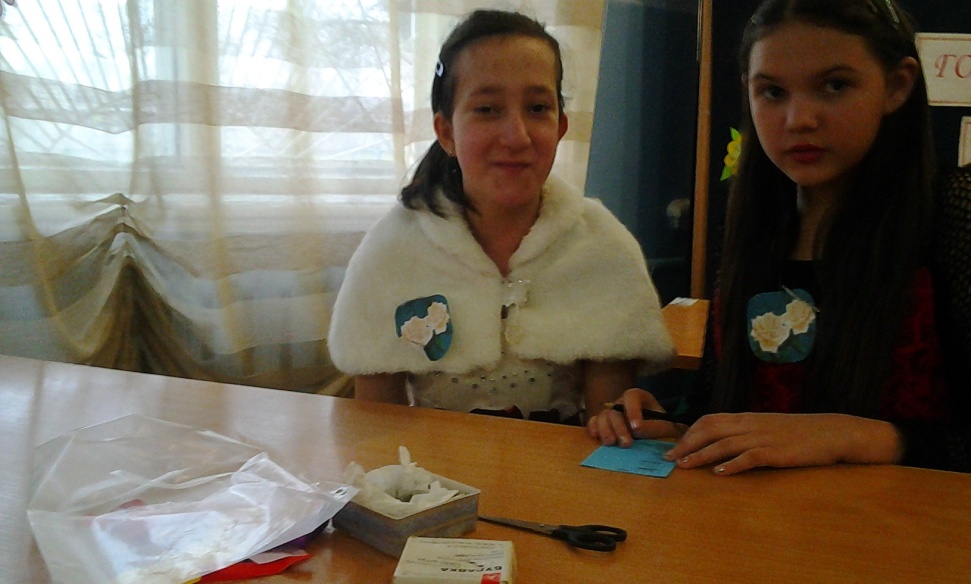 Міс Господарочка
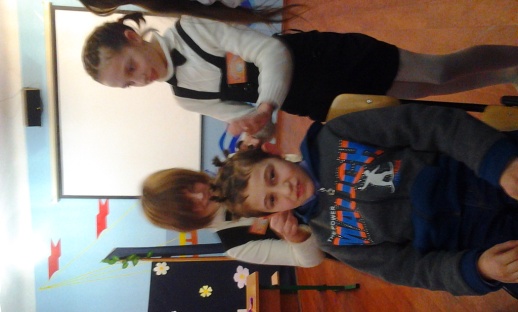 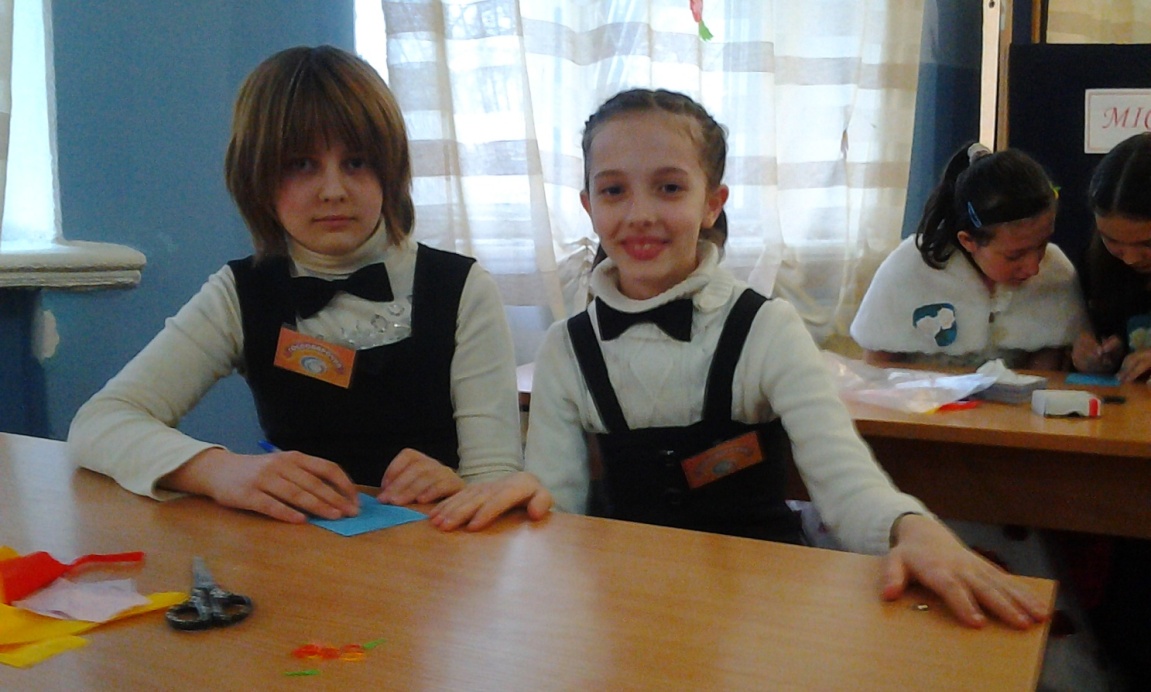 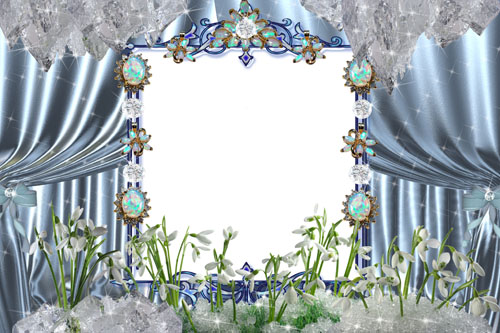 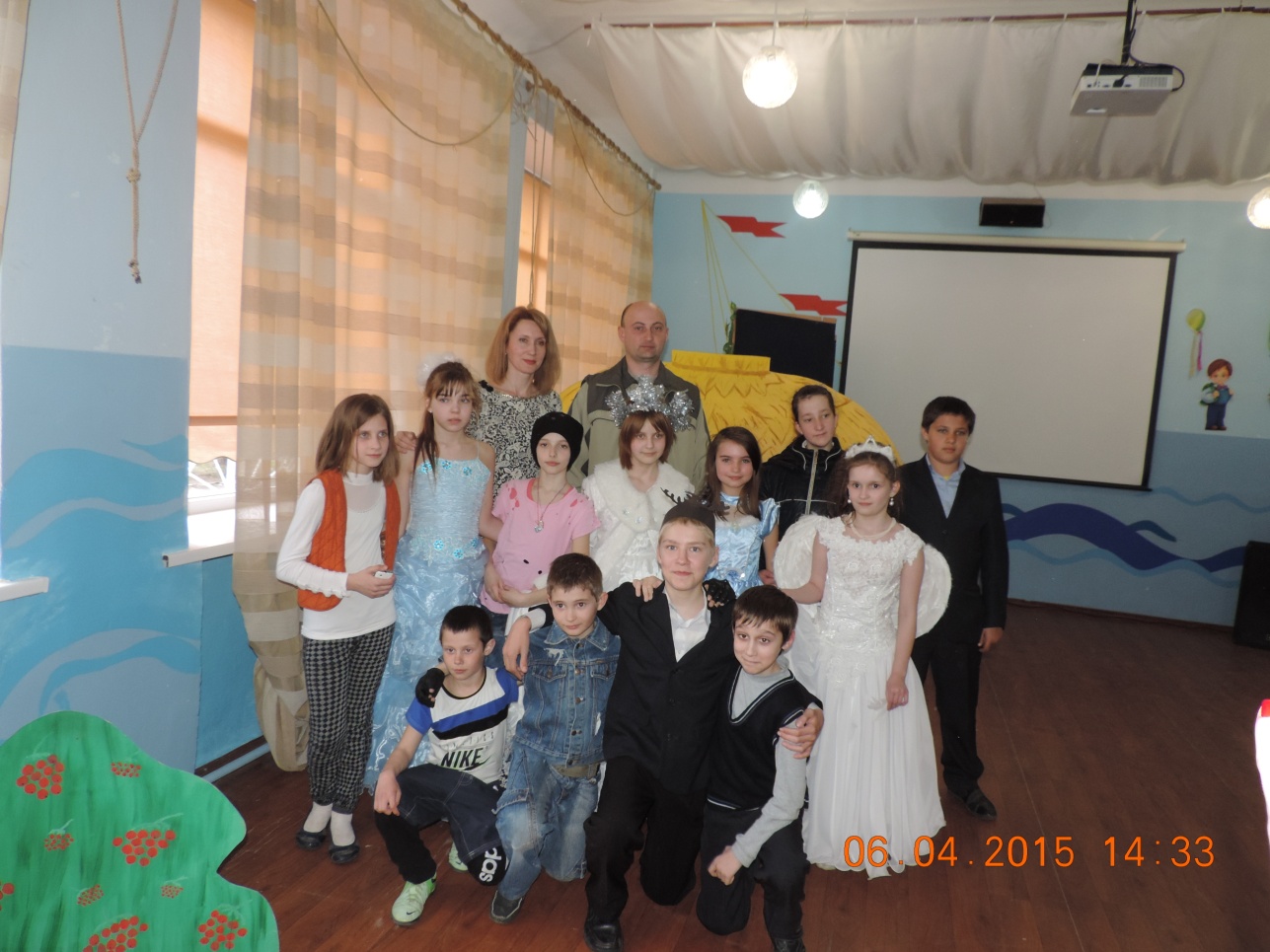 Казка “Снігова королева”
Екскурсія до 
Миколаївського обласного
художнього музею
ім. В.В.Верещагіна
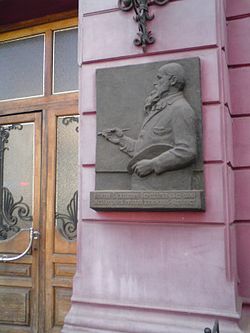 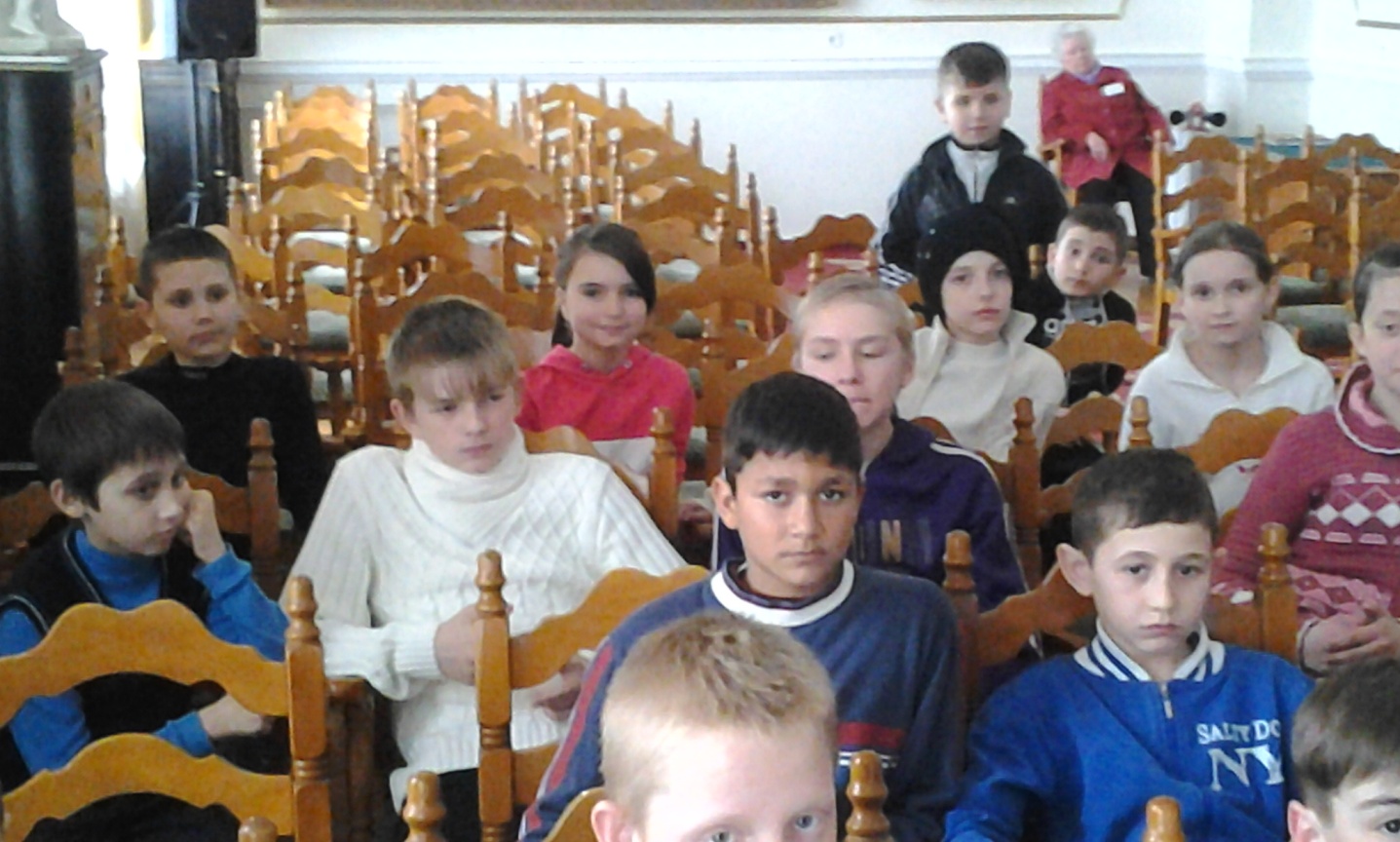 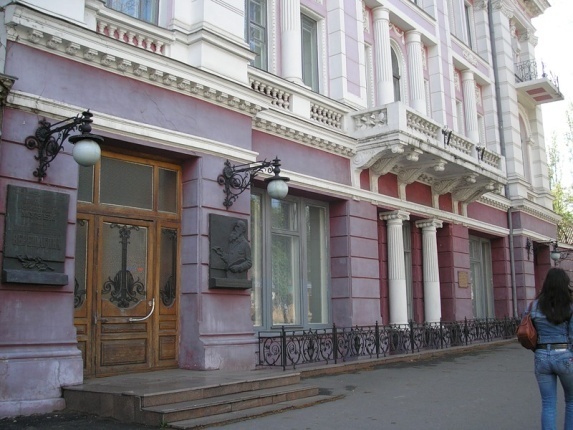 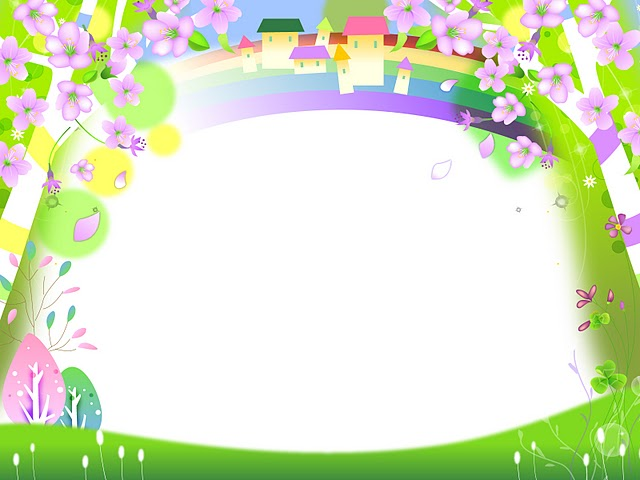 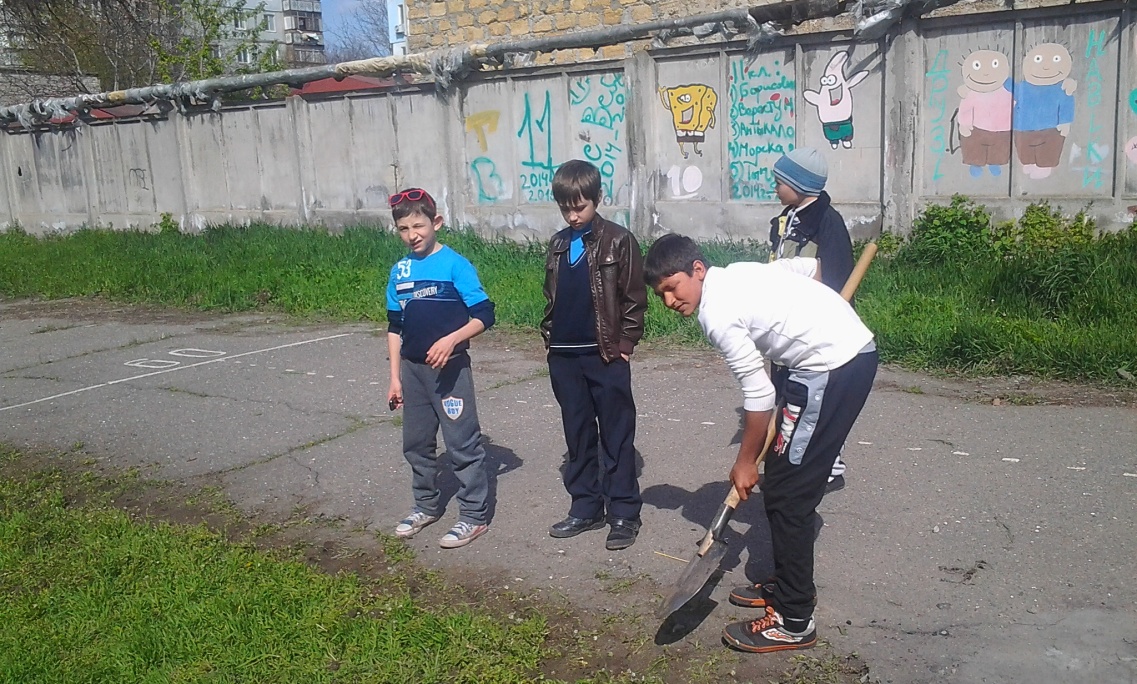 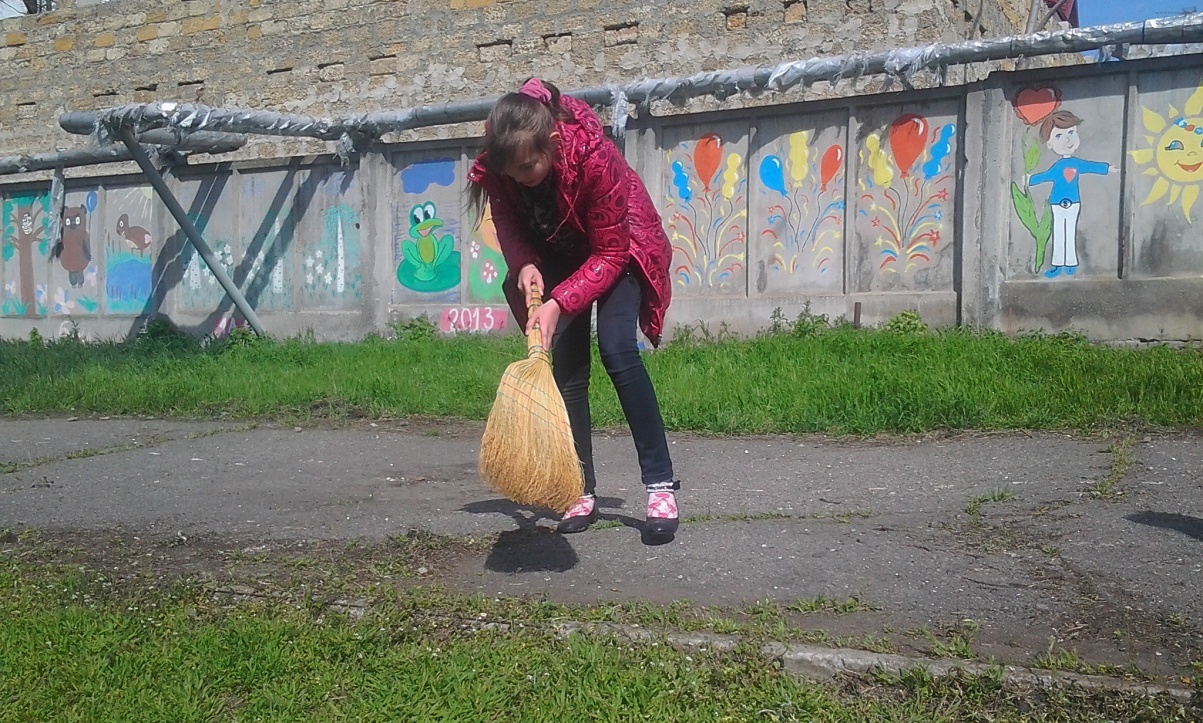 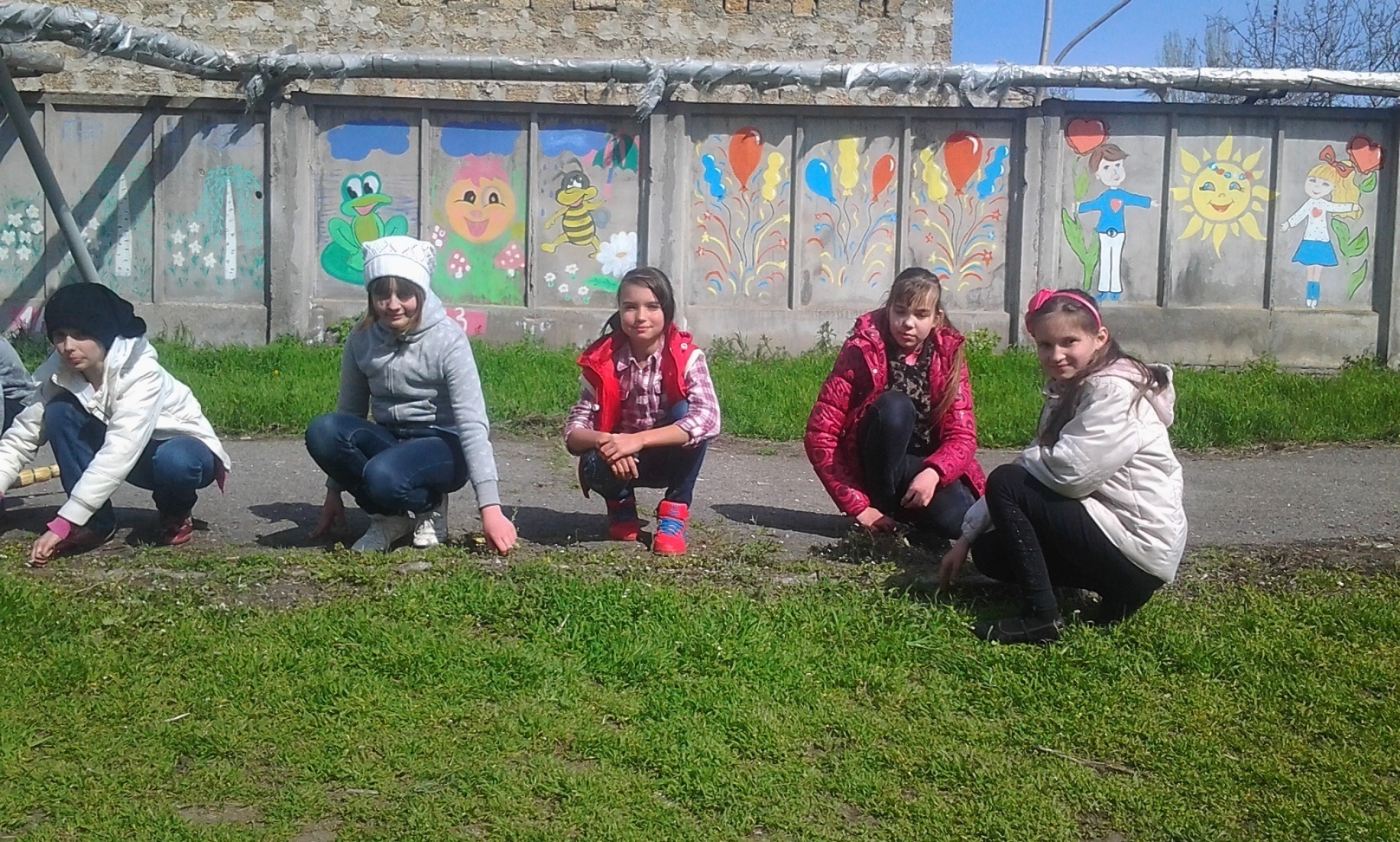 Щоб добре жити, треба працю любити
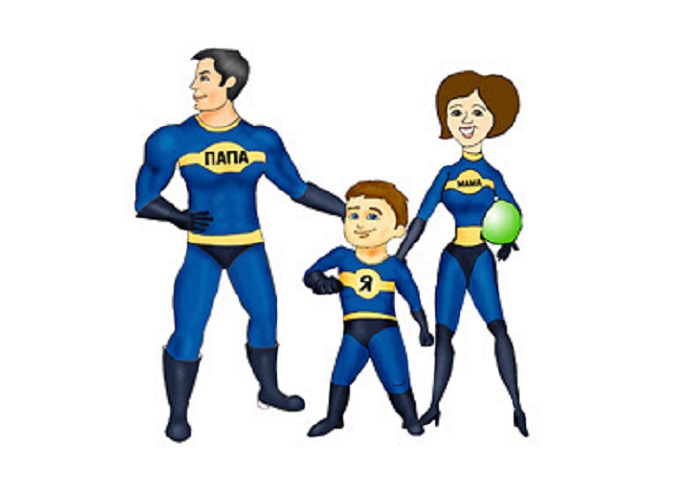 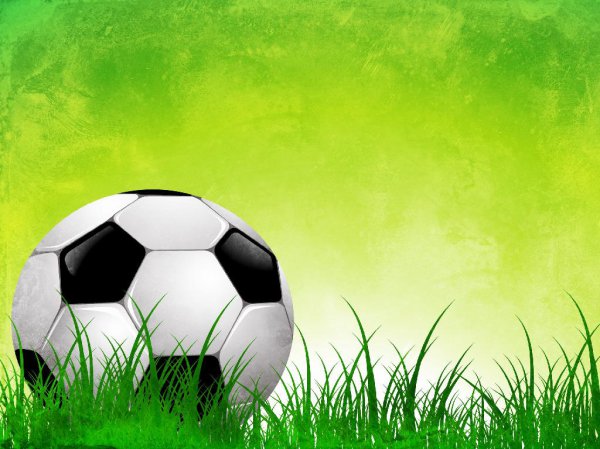 Тато, мама, я – 
Спортивна сім’я
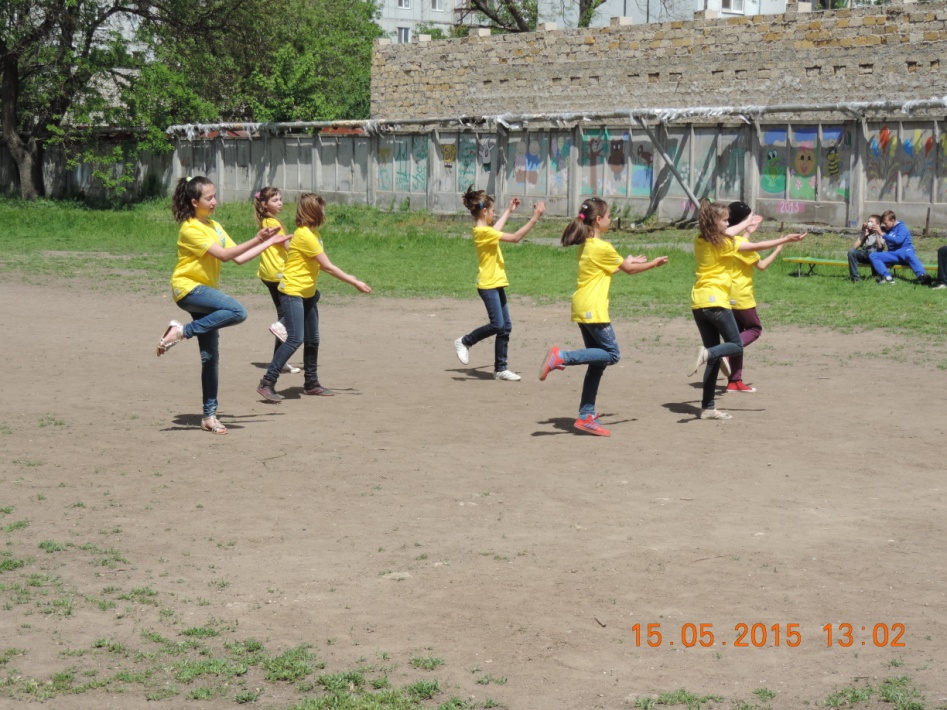 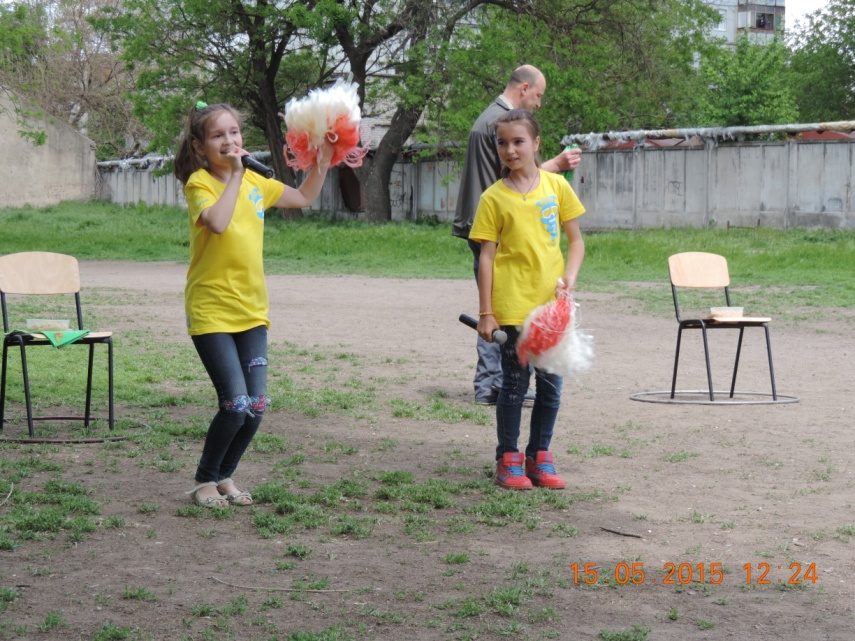 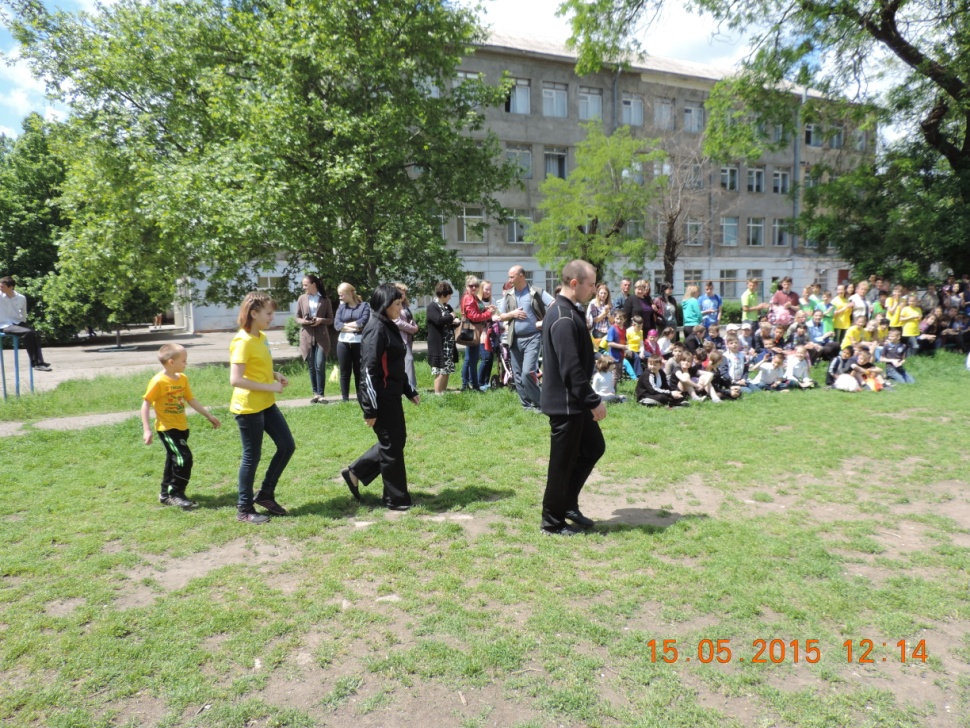 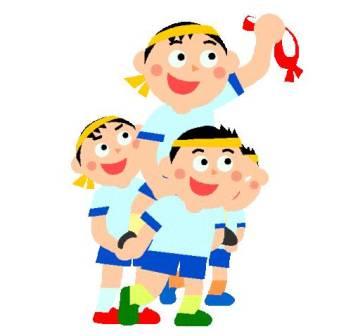 Рівень вихованості  учнів  5  класу
2014-2015  навчальний  рік